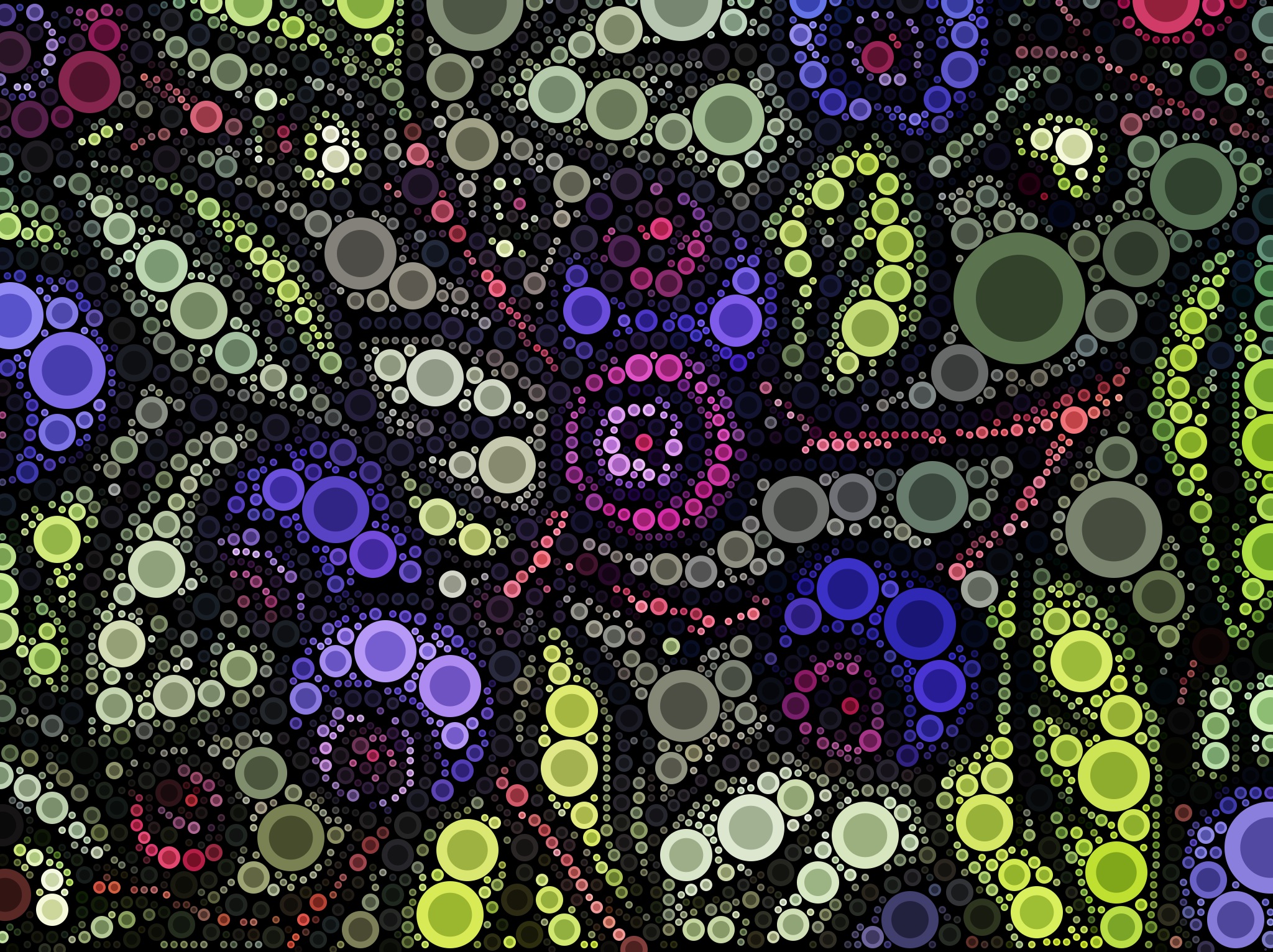 A Grassroots Approach to Implementing Project Portfolio Management

Copyright: Sean Philpott 2010.

This work is the intellectual property of the author. Permission is granted for this material to be shared for non-commercial, educational purposes, provided that this copyright statement appears on the reproduced materials and notice is given that the copying is by permission of the author. To disseminate otherwise or to republish requires written permission from the author.
[Speaker Notes: A Grassroots Approach to Implementing Project Portfolio Management

Copyright: Sean Philpott 2010

This work is the intellectual property of the author. Permission is granted for this material to be shared for non-commercial, educational purposes, provided that this copyright statement appears on the reproduced materials and notice is given that the copying is by permission of the author. To disseminate otherwise or to republish requires written permission from the author.]
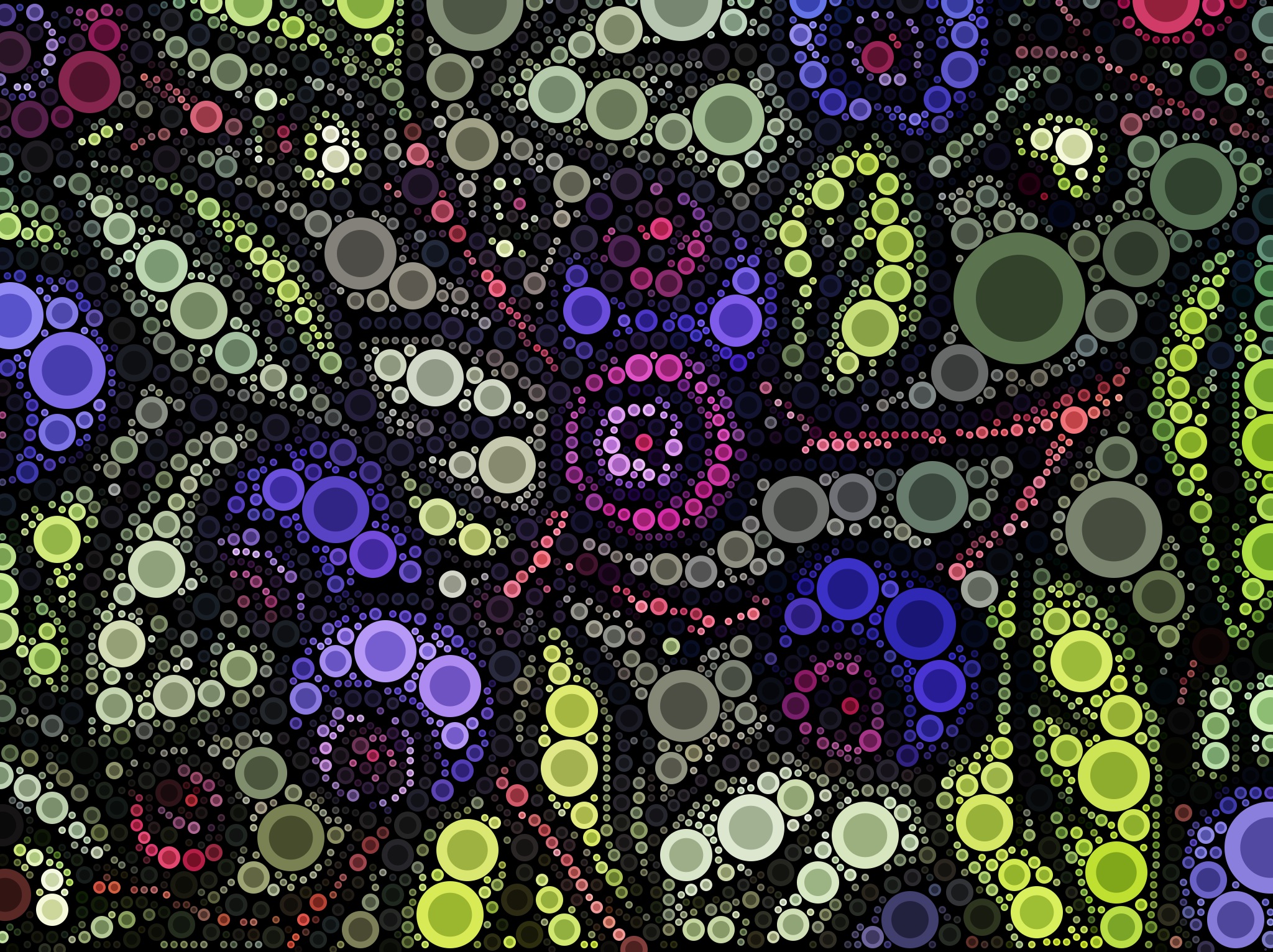 [Speaker Notes: Session soundtrack.

If technical setup is complete before session start time, play the following entry music:

Creepin’ In
Norah Jones

(Note: removed song file from presentation for space and copyright concerns.)]
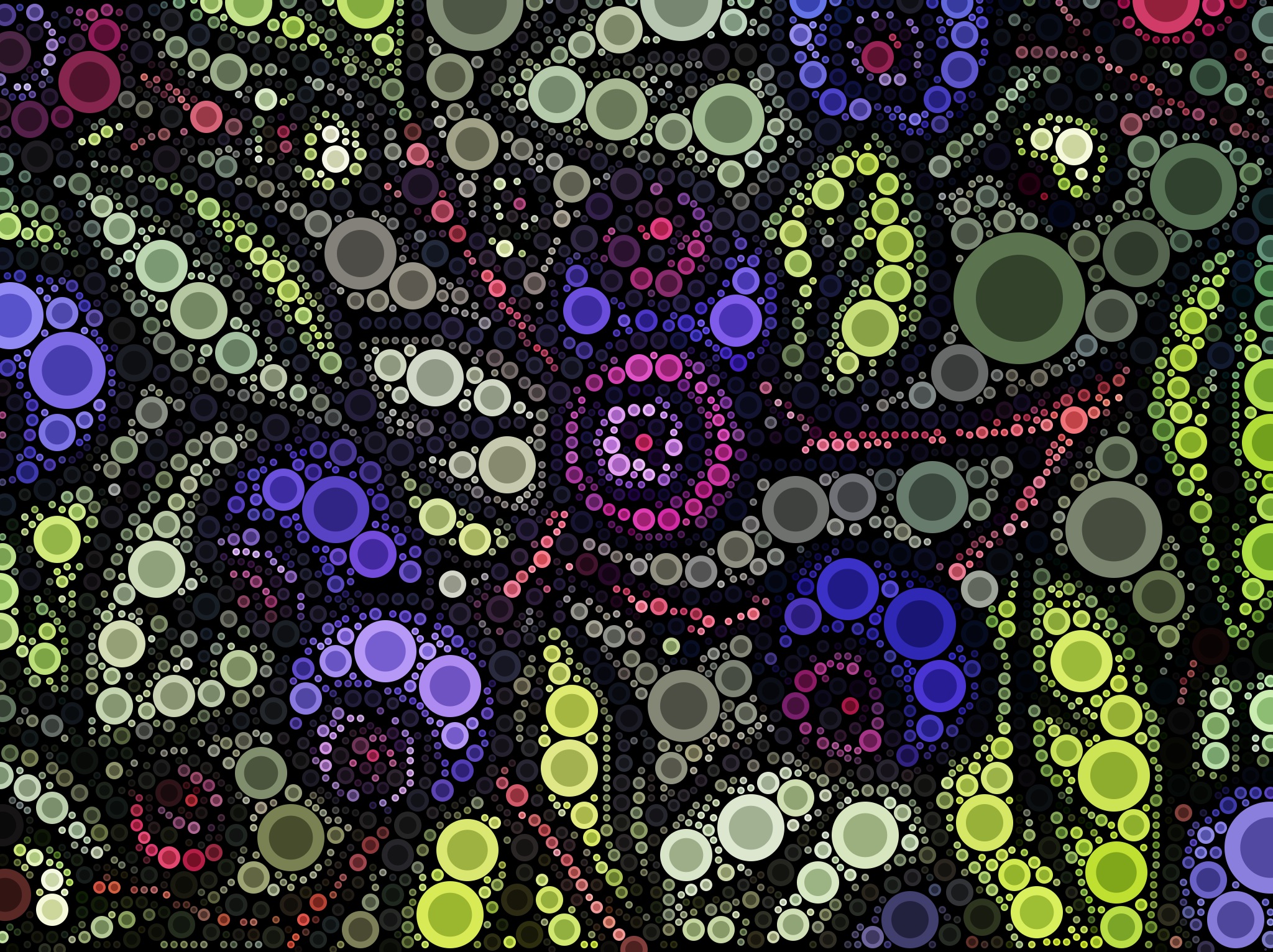 Grassroots Approach to
    Project Portfolio Management
Sean Philpott
Senior Director of Enterprise Systems
Berklee College of Music
[Speaker Notes: Self-introduction

Berklee College of Music
-4,200 students pursuing undergraduate degrees with varying specialties in music performance or music industry fields

Senior Director of Enterprise Systems
-responsible for the college’s primary business and collaboration systems.

Purpose
-talk about an approach to manage a high volume of projects, but more importantly… how to got it in the water.]
portfolio management
process
grassroots
results
Q&A
[Speaker Notes: Agenda Review

Grassroots – construct a definition
Portfolio Mgmnt – overview
Process – combination of process and using grassroots approach to implementing it
Results – some results of each, grassroots and project portfolio management
Q/A

Grassroots origins

no single authoritative definition. 
general agreement that the first reference is…]
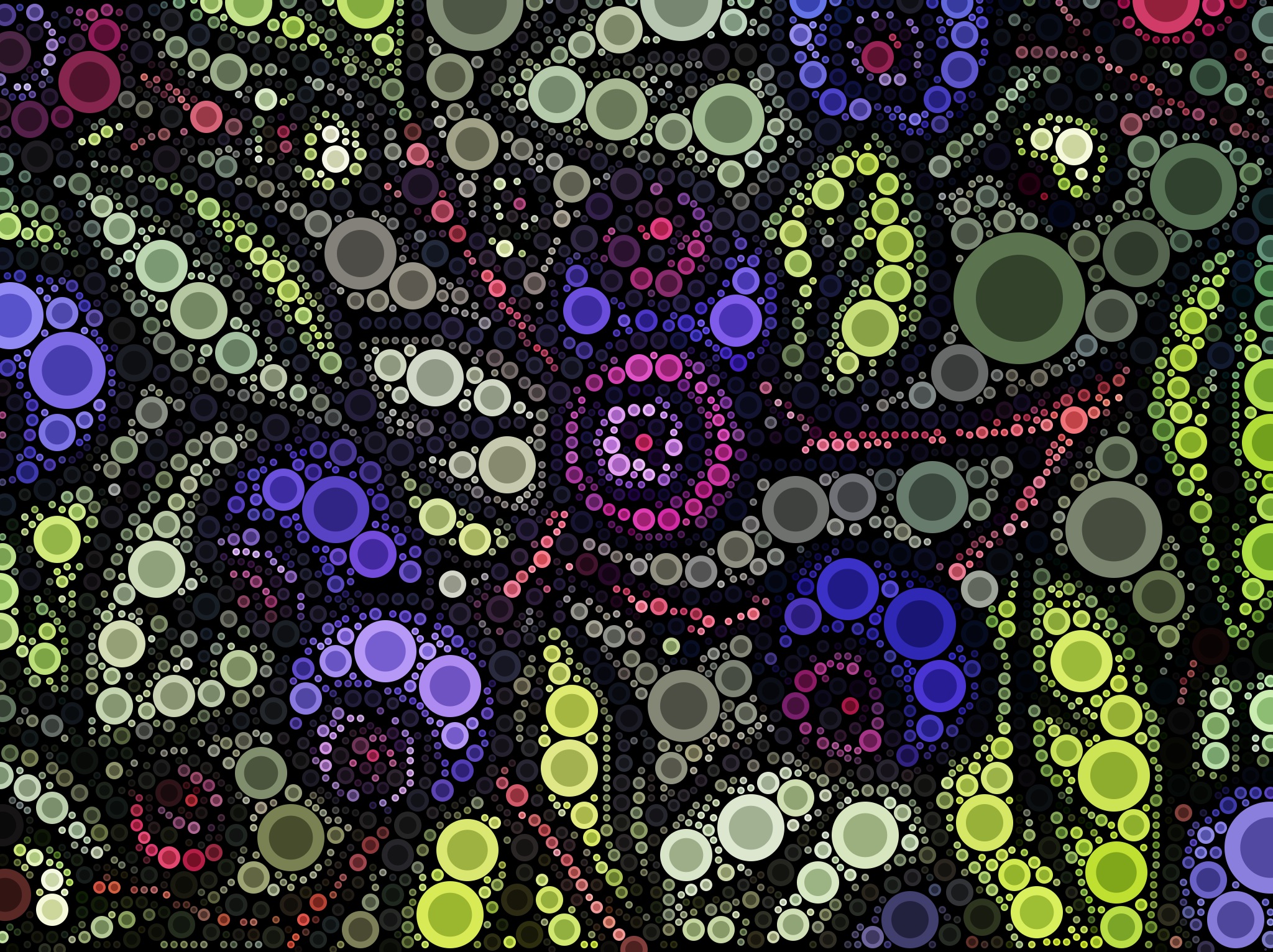 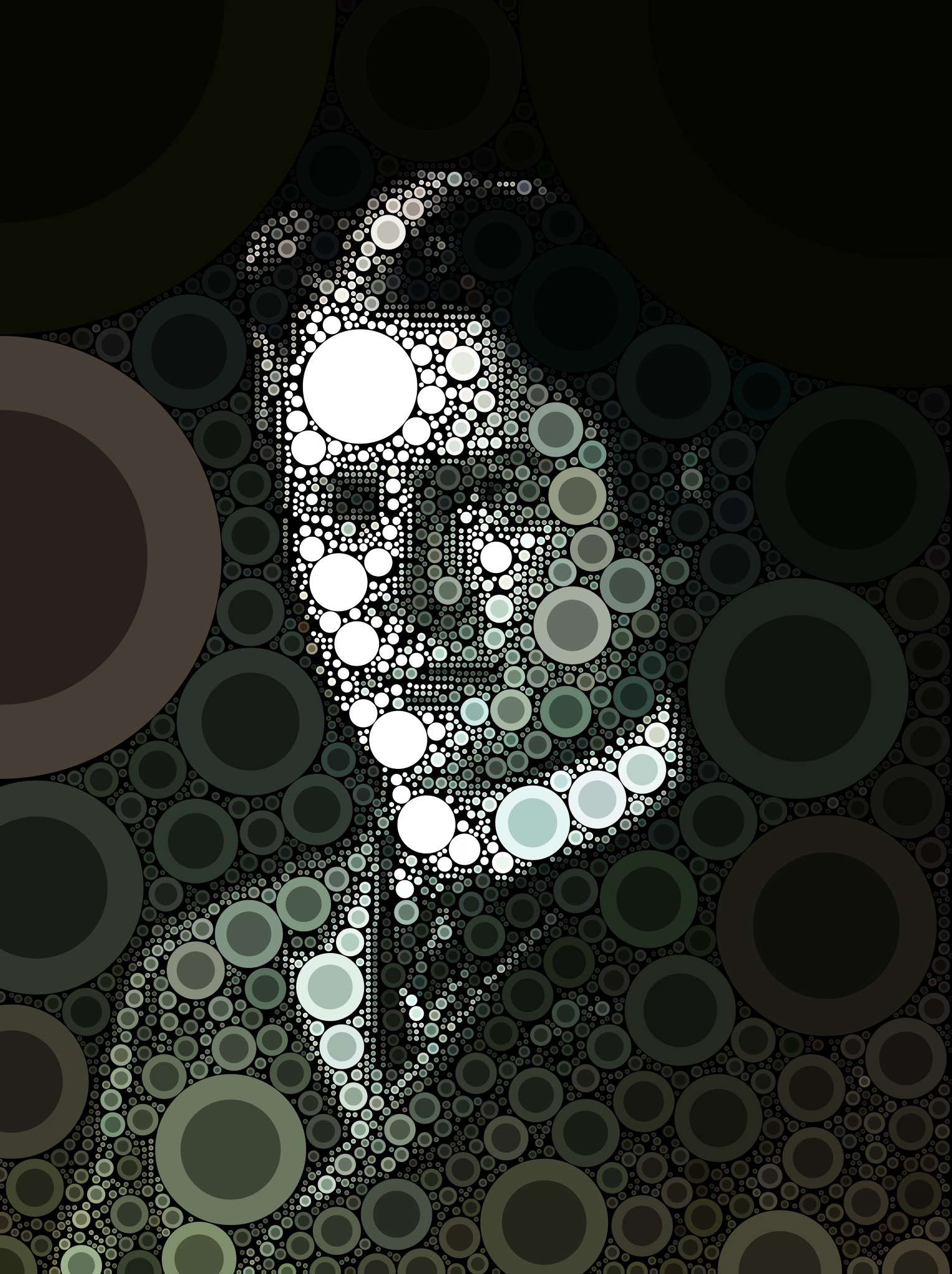 “This party has come from the grass roots. It has grown from the soil of people's hard necessities."
Albert J. Beveridge
US Senator, Historian, Author
1862-1927
[Speaker Notes: People working together
People’s effort
From ground up
“This party has come” indicates effort made to establish something that did not exist previously

common elements to a grassroots effort…]
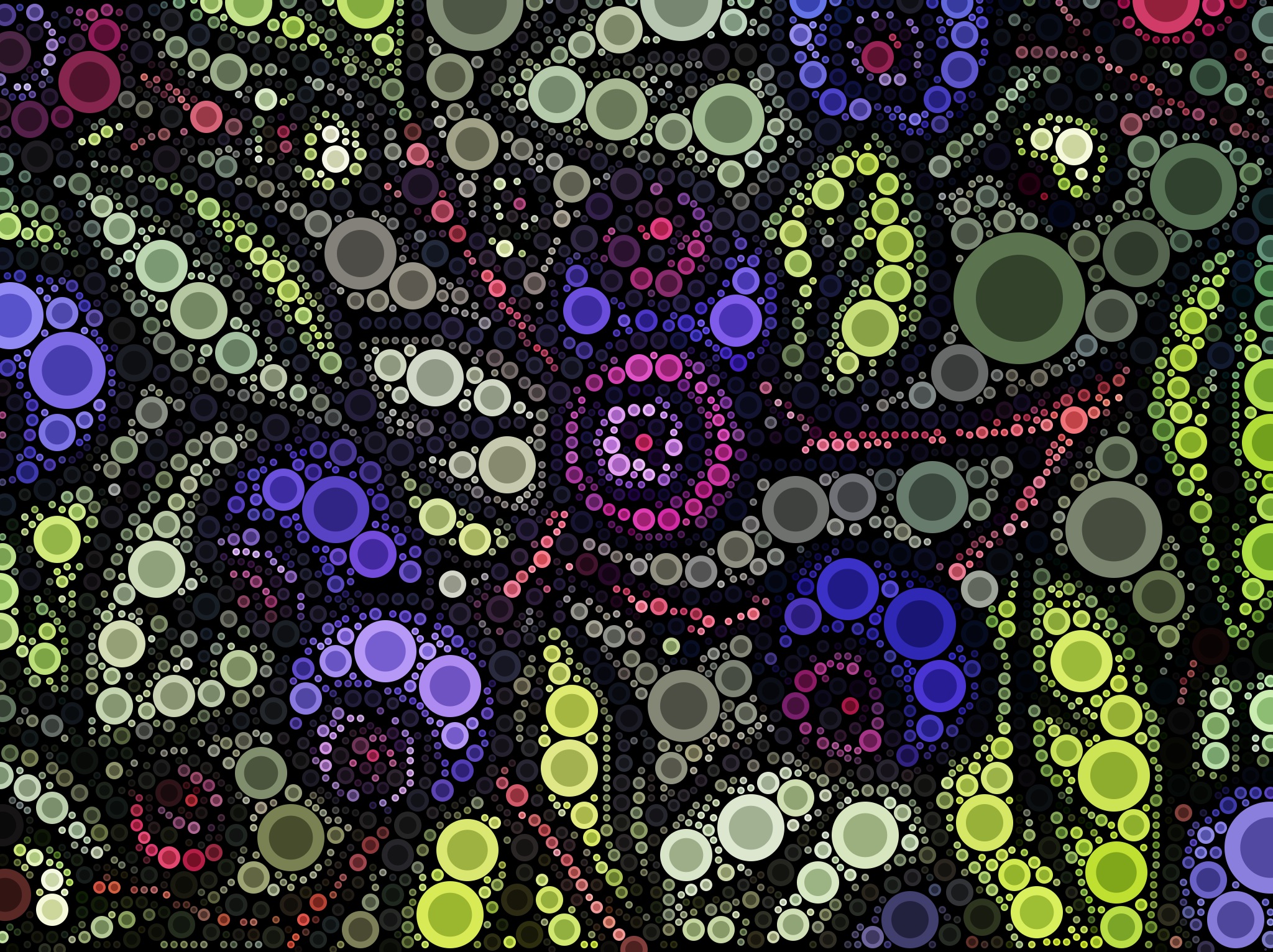 Grassroots efforts are:

  Goal oriented
  People driven
  Low cost
  Comprised of many small actions
  Easy to engage in
  Inclusive
[Speaker Notes: Goal oriented - There is a desired outcome, something that someone wants to accomplish
People driven – based on the effort of individuals working in some sort of coordinated manner
Low cost – they almost seem spontaneous. They aren’t big billboard or tv ad campaigns. 
Many small actions – characterized by large quantity of small actions, a “whisper storm”
Engaging – premium put on accessibility
Inclusive – encourage identity and community

To verify this definition, introduce experiment done with session…]
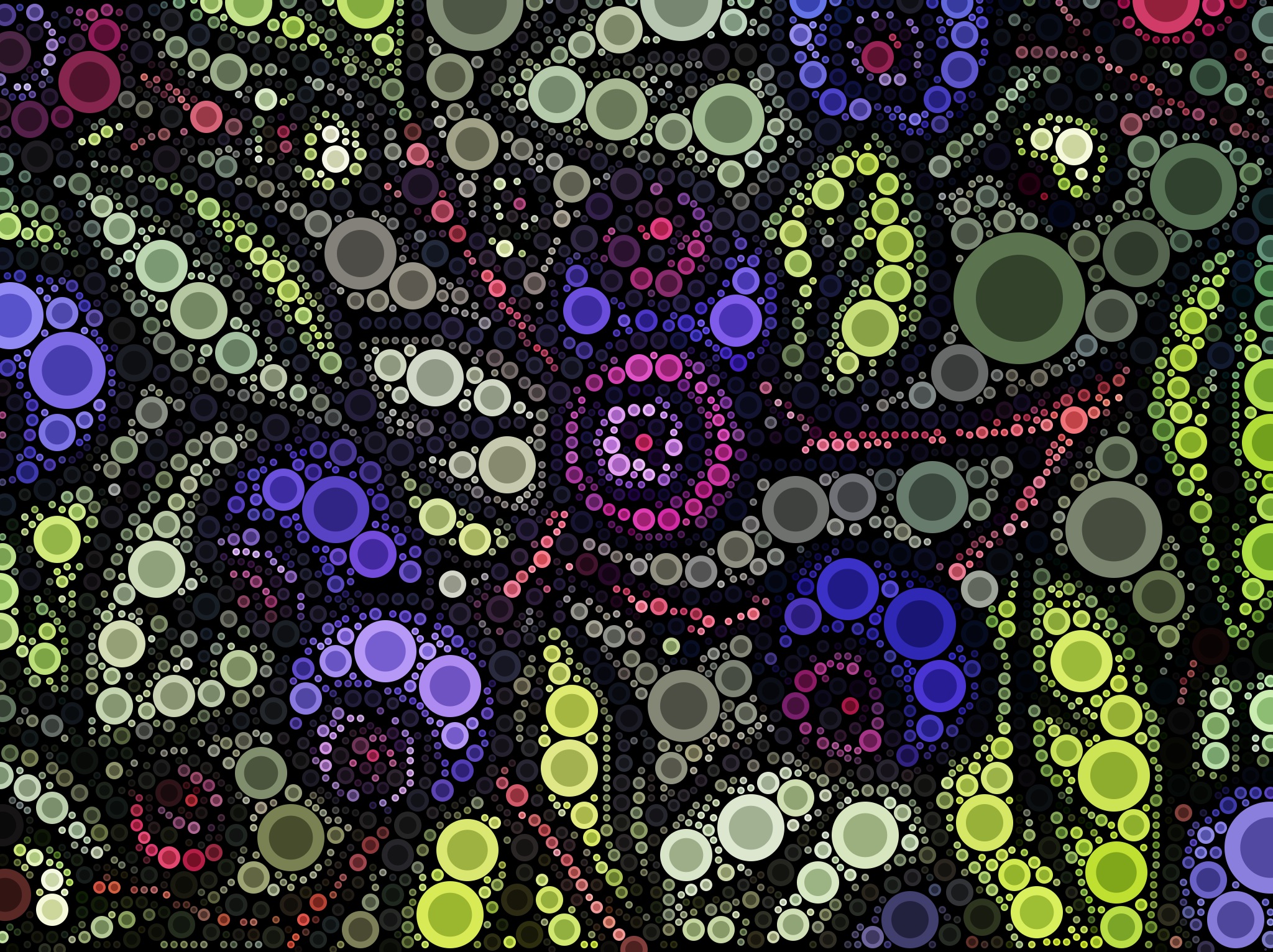 Experiment:

  Goal
  People
  Cost
  Actions
  Easy
  Inclusive
Experiment:

  Goal - content
  People – contacts, attendees
  Cost - available resources
  Actions - survey, emails, postings
  Easy - 2 questions
  Inclusive - share results
[Speaker Notes: Set goal – session attendance and content
People –  my own contacts, educause site attendee page
Cost– set a budget of $0
Actions
made survey on Google Apps
performed 40 specific actions including
emailing a couple people on the attendee list
emailing a few contacts
posting on linkedin
posting on twitter
Easy – 2 questions, linked to it in every communication
Inclusive – promised share results]
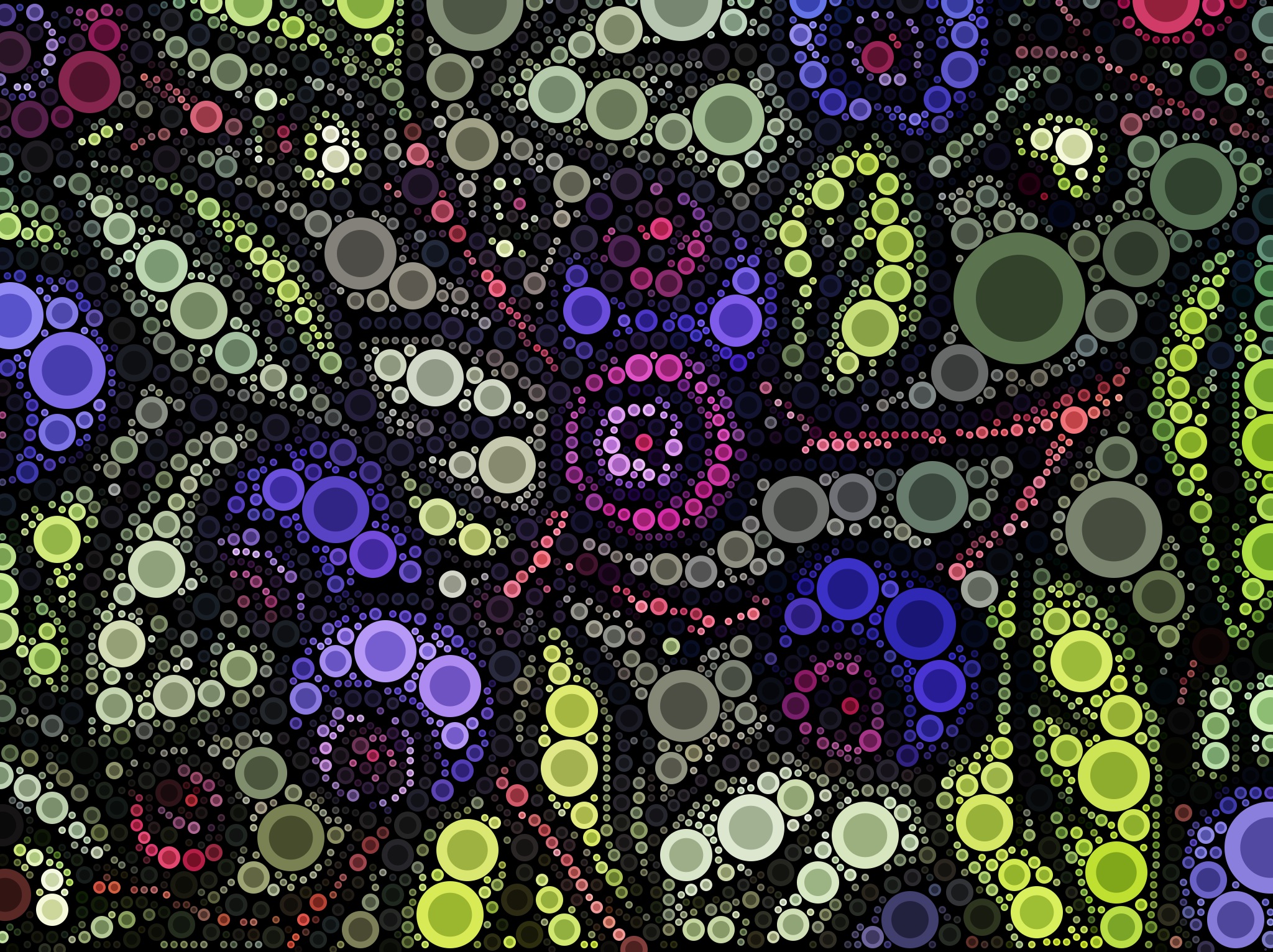 Results?




  direct contact
  volunteer effort
  140% ROI
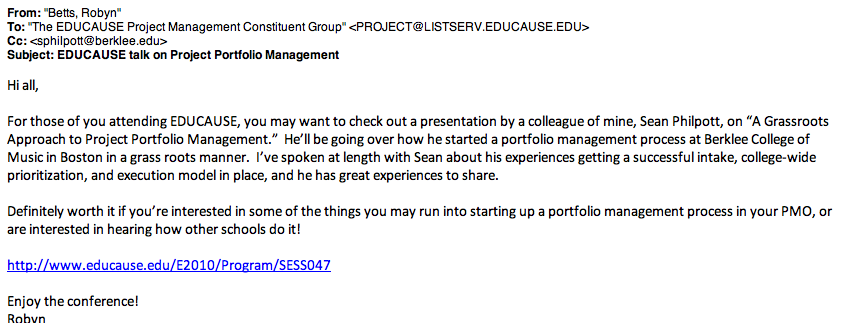 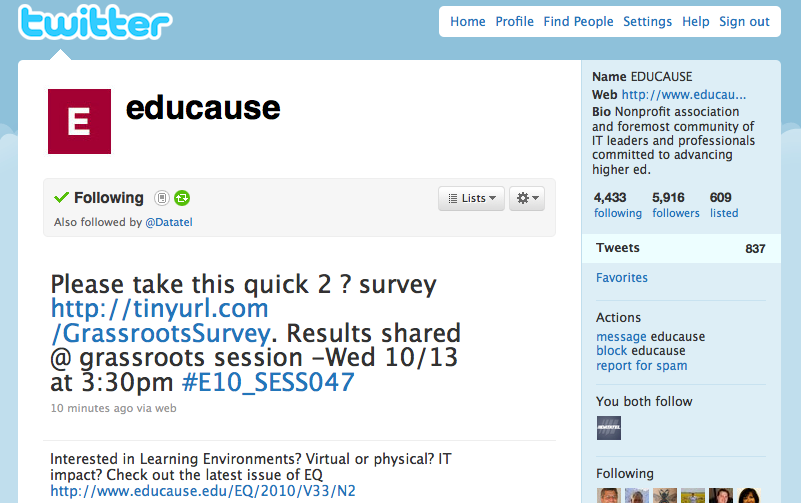 [Speaker Notes: Direct contact – “good luck”, some comments on the topic, people asking for a copy of it.

Volunteer effort – a colleague posted it on PM listserv, educause folks posted it on their twitter page (leveraged their credibility)

Invested 40 actions over the course of a week. For my 40 actions, I received 56 surveys.

140% return on my investment. (over 50% included contact information)

So, how can these ideas be applied to implementing something like project portfolio management? Why talk about PPM in the first place.]
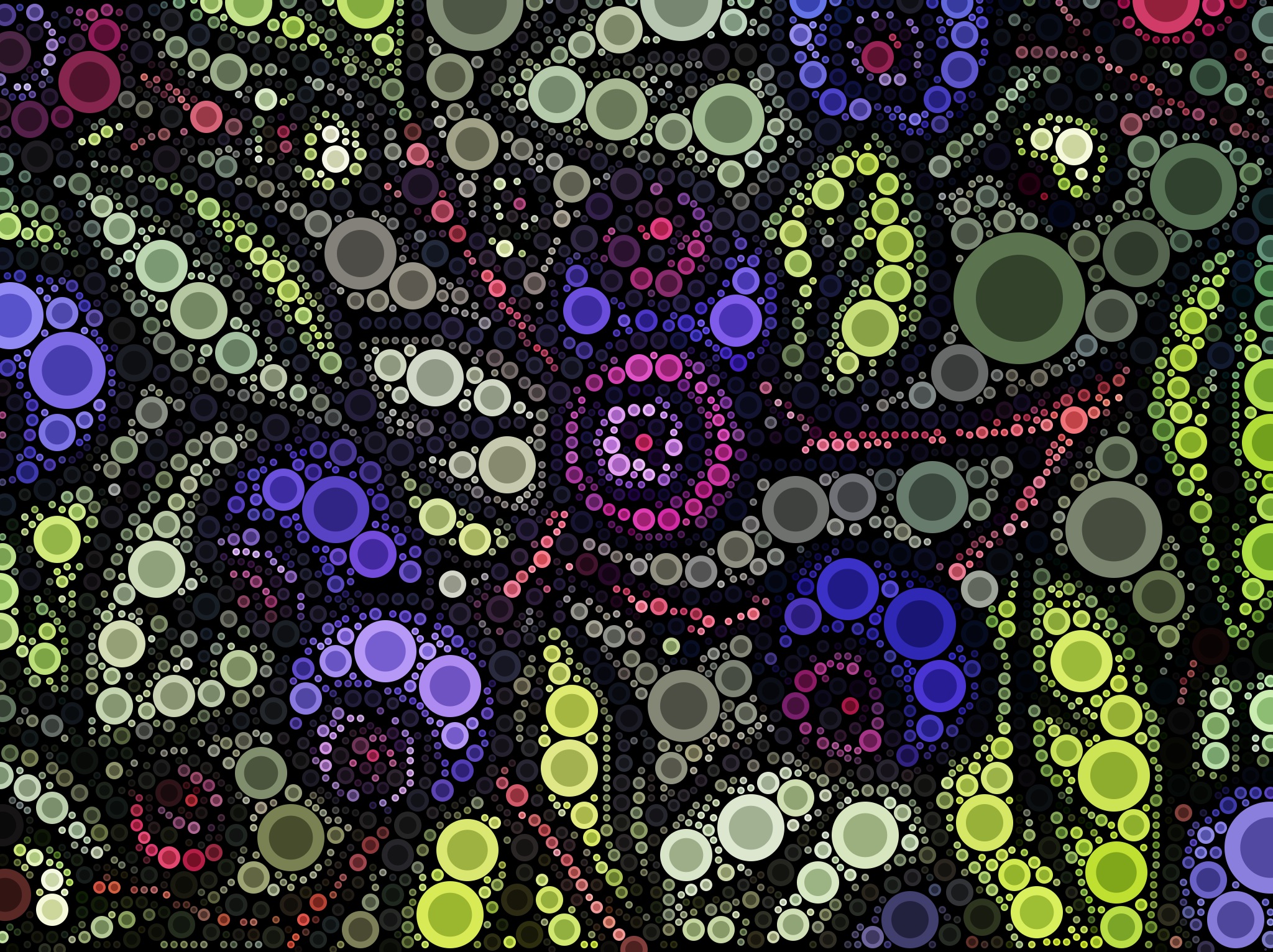 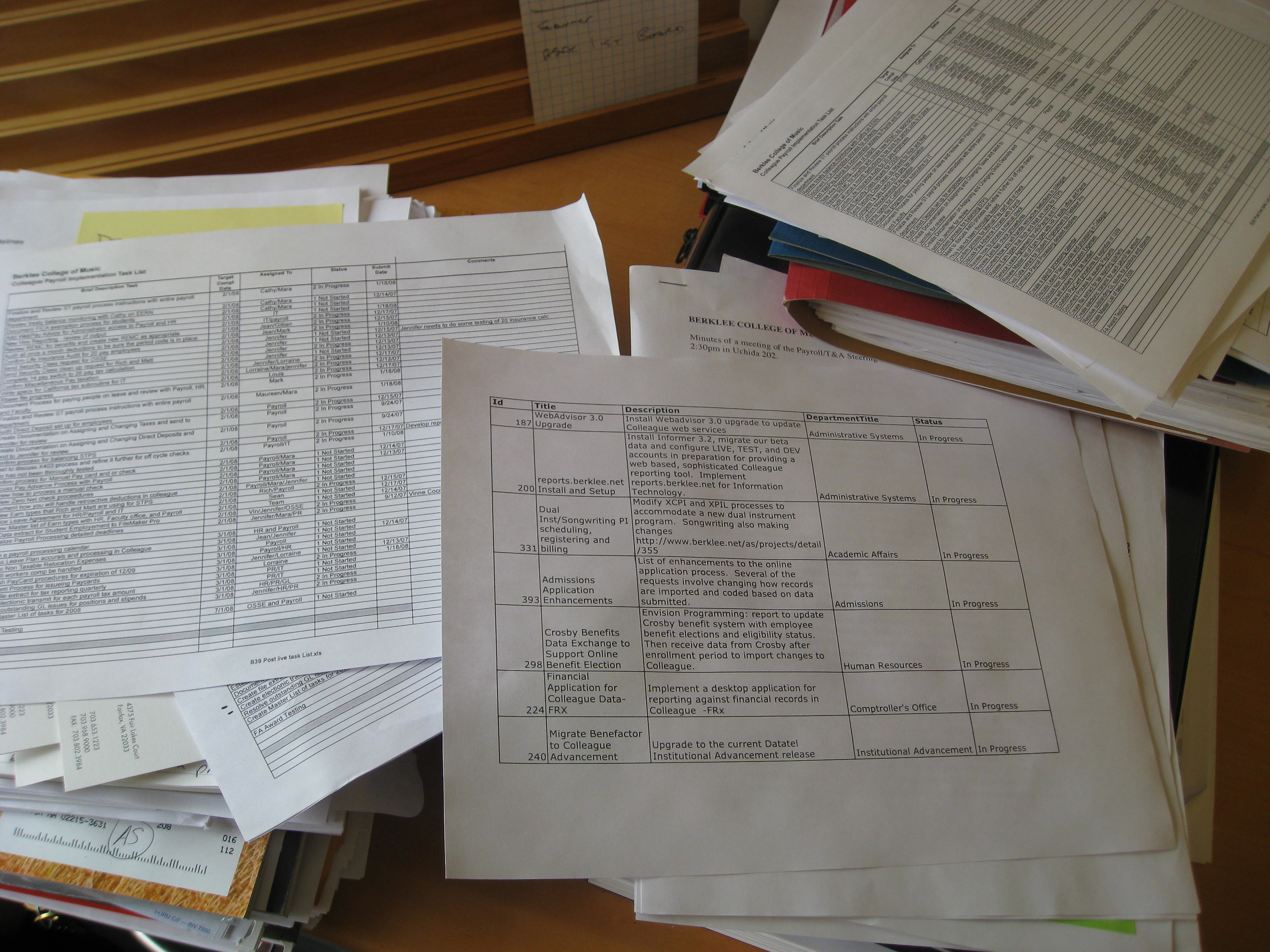 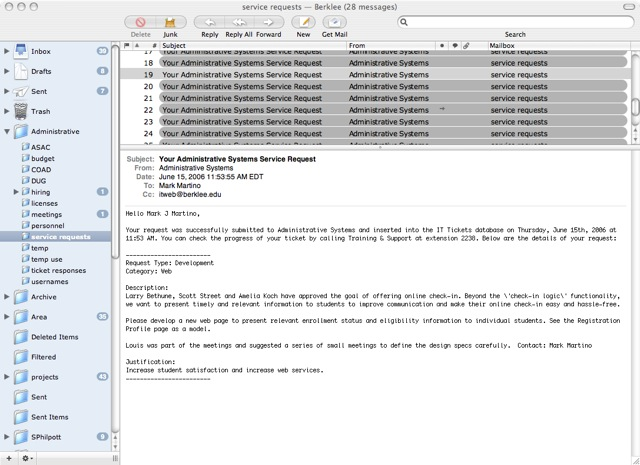 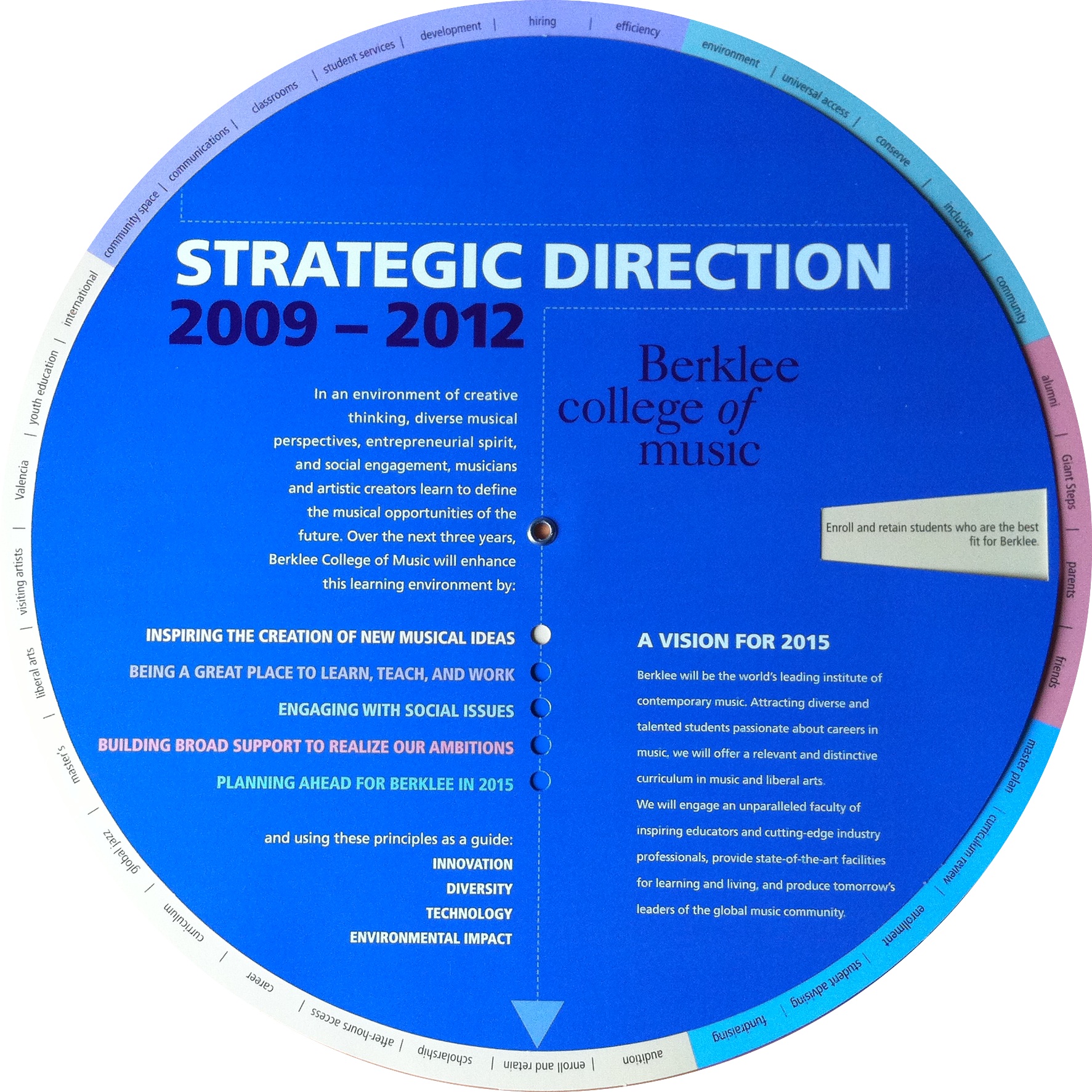 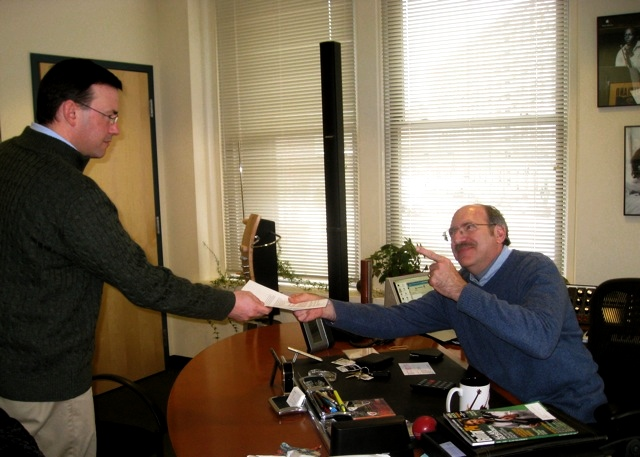 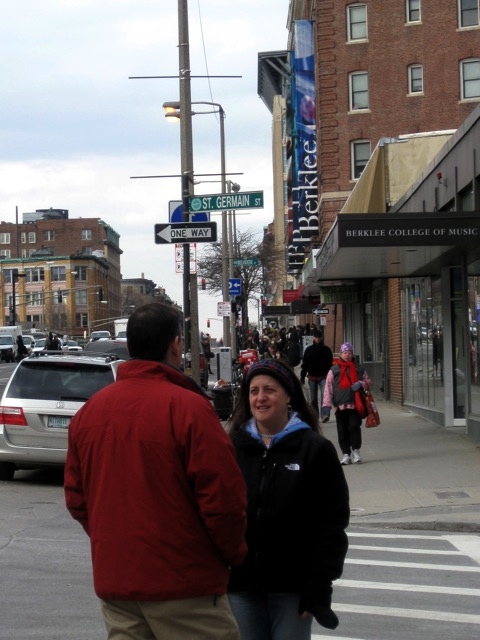 [Speaker Notes: Multiple channels for requests
34 items on plan
College grown: in 2001 there were 3000 – today there are 4200
Technology is changing, Expectations are changing
No clear sense of Priority

Knowing this, why grassroots approach to getting there? Lack of support

Story: “good idea, I think you should do it, as long as it doesn’t apply to me”

In a case where there is a need but there is a lack of support, let’s try out the definition of grassroots constructed at the beginning of the session.

First, the goal…]
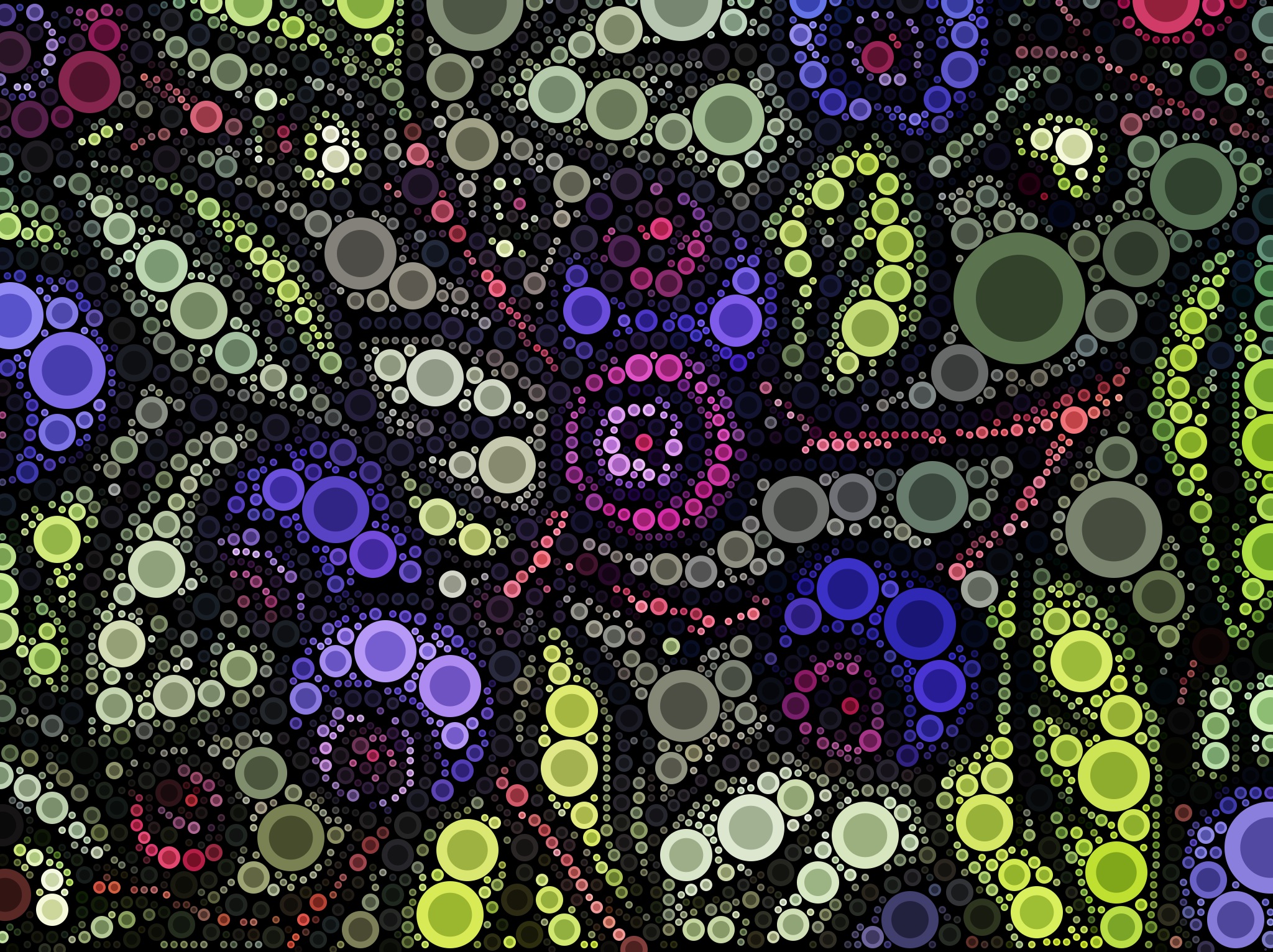 Goal
[Speaker Notes: Sorry folks, no magic bullets. You have to put in the effort up front. These things don’t ‘just happen’

Goals
 Structure and Document process to support loose, improvisational culture
 Partner with the right people and clarify roles
 Build resources to make the process as easy and transparent as possible
	
Grassroots efforts are highly organized. Not all of the members of the effort are, but the core team has to be.

Key members of team
 developed and documented a PPM process
 documentation serves to encourage consistency of message
 provides a resource when someone unavailable to speak to a point
 becomes a tangible representation of your objective

Next, had to find the people…]
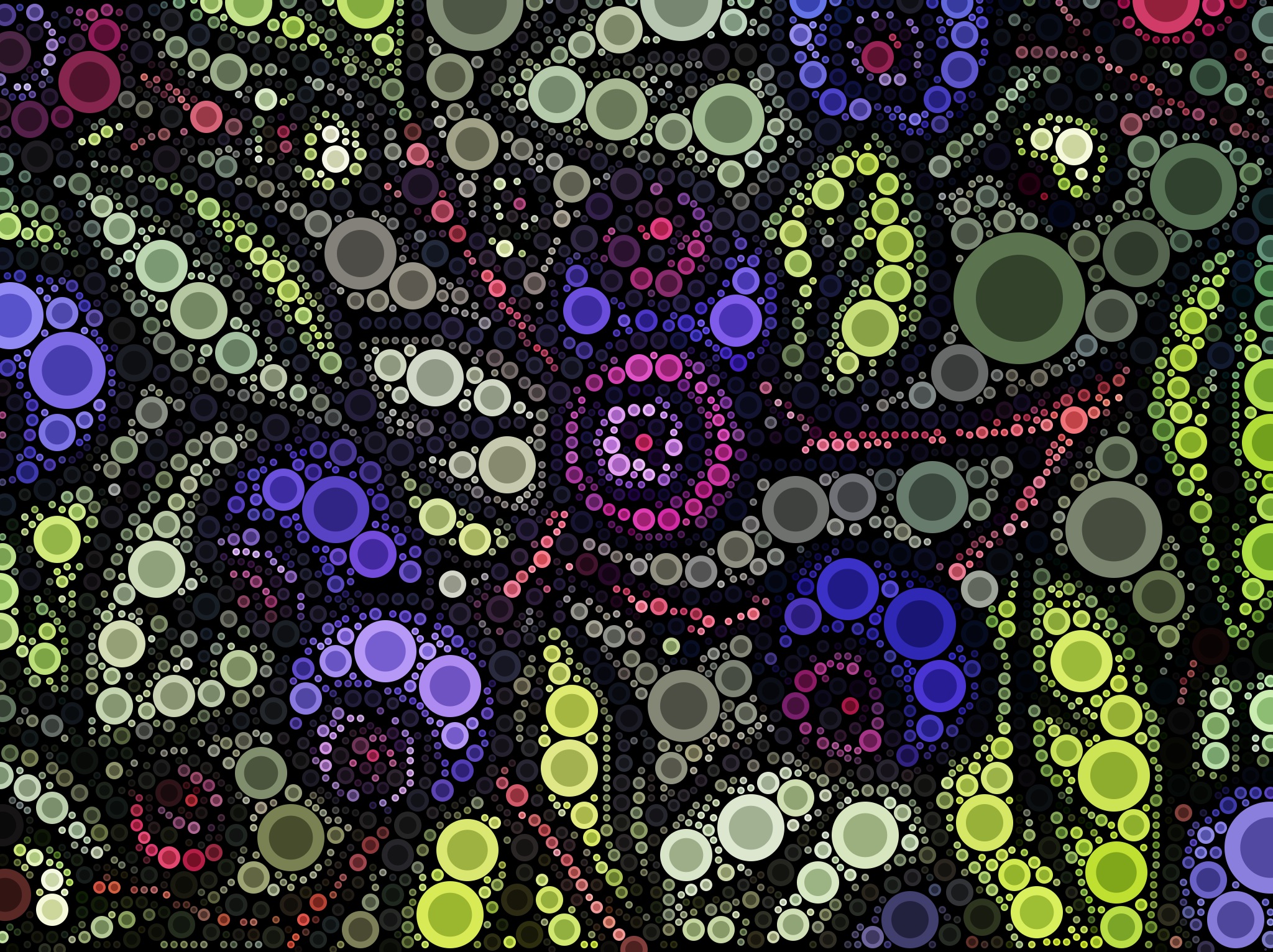 People
[Speaker Notes: Like most organizations, we have senior management, middle management, and staff positions. Pretty standard layering of positions and responsibilities.

Also, like most organizations… there are special folks:
They know how to make things happen
They push things along
They tend to take on more than they are actually responsible for

You never know where you are going to find them, but once you do, you know it. They are important because they can help you make connections throughout the whole organization. I call ours the “Berklee fabric”. If you can tap this in some way, you are well on your way.

With their individual spheres of influence, you can have coverage like this if you involve them. That is a better coverage map than anything ATT or Verizon can claim.]
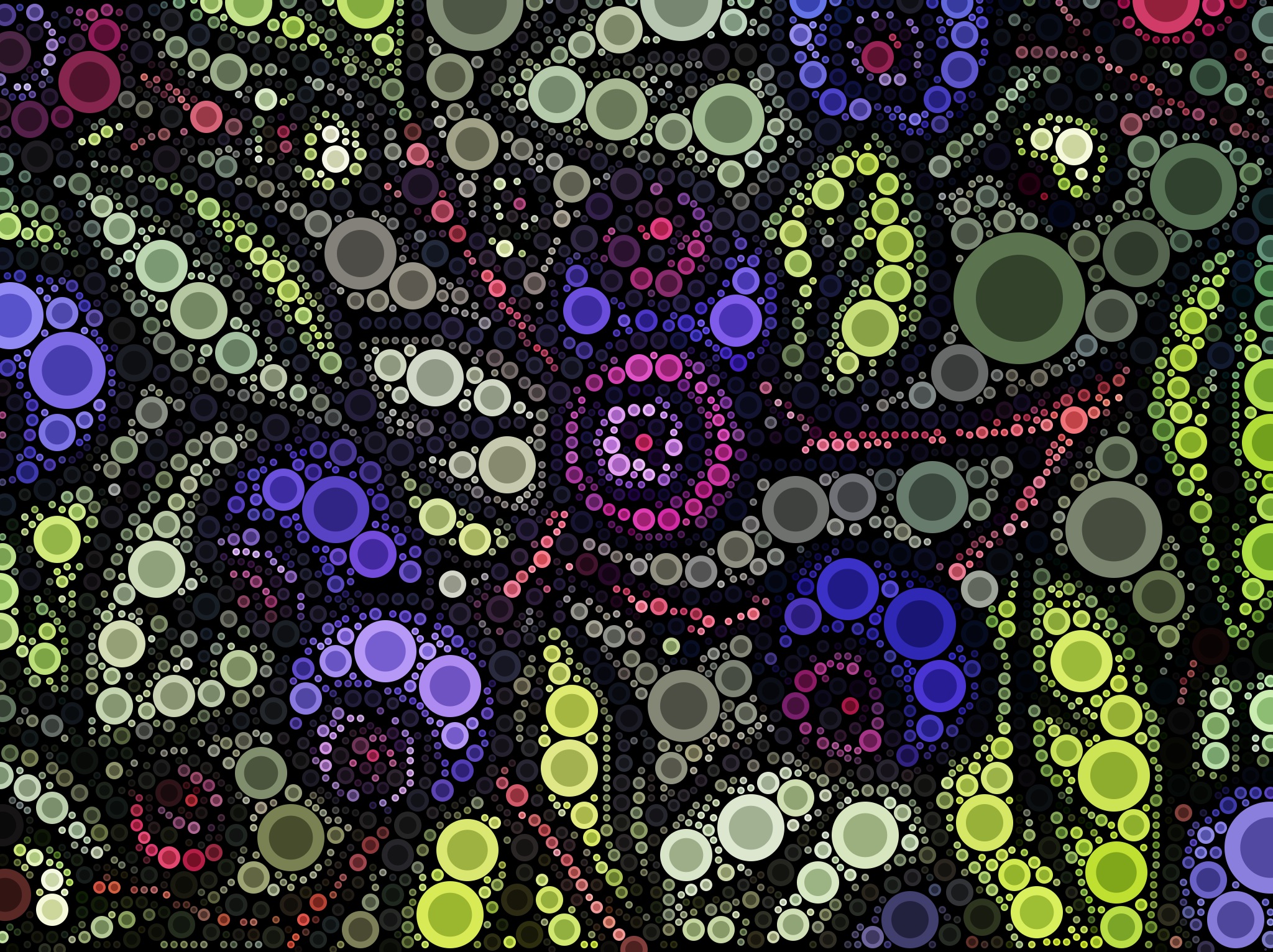 People
[Speaker Notes: Kept that in mind when building structure

Describe committee and membership

PPC – project portfolio committee
3 representatives each from the following divisions:
Student affairs
Academic Affairs
Advancement
Administration & Finance
IT (held ourselves to all the same rules we were applying to everyone else)
 
Committee reports to CTC (college technology council), which in turn reports to cabinet. Note: this was not true at outset.

Not all representatives are Berklee fabric folks but there are enough to provide the benefit sought.

Cost…]
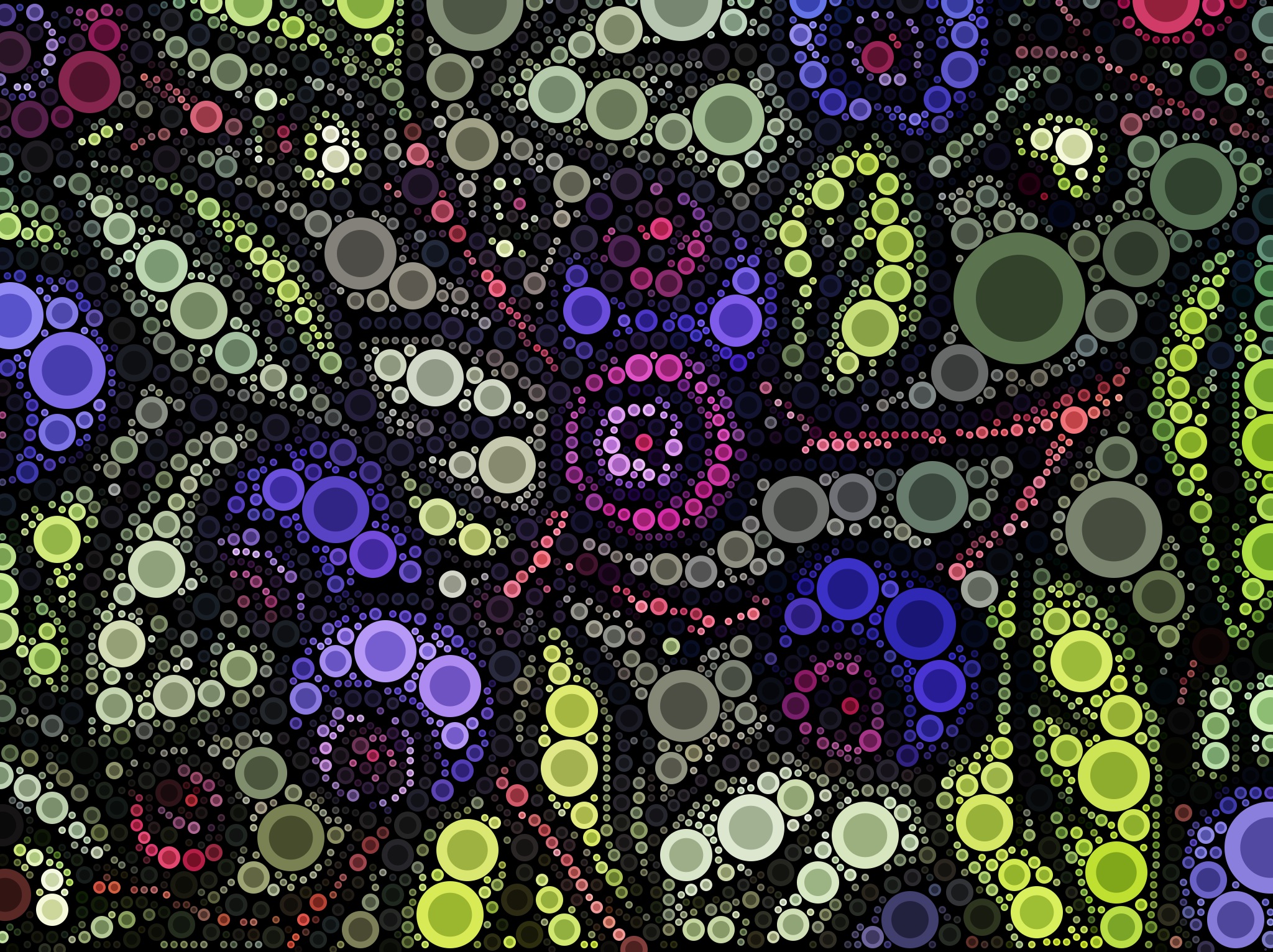 Cost
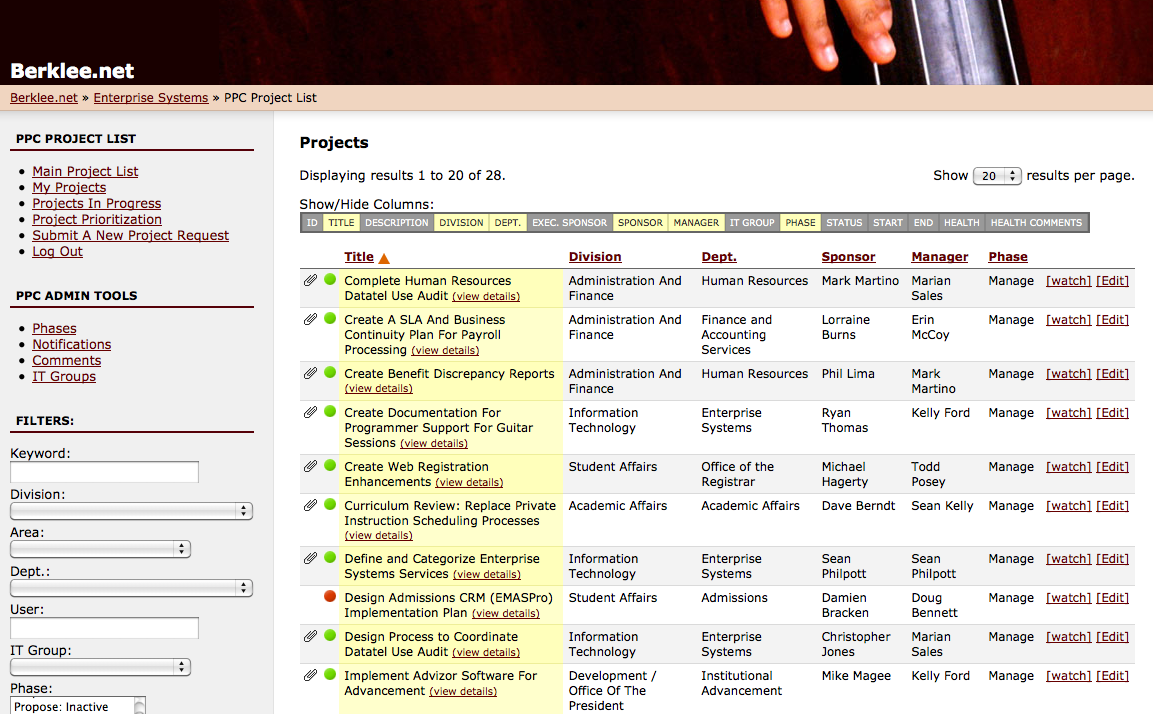 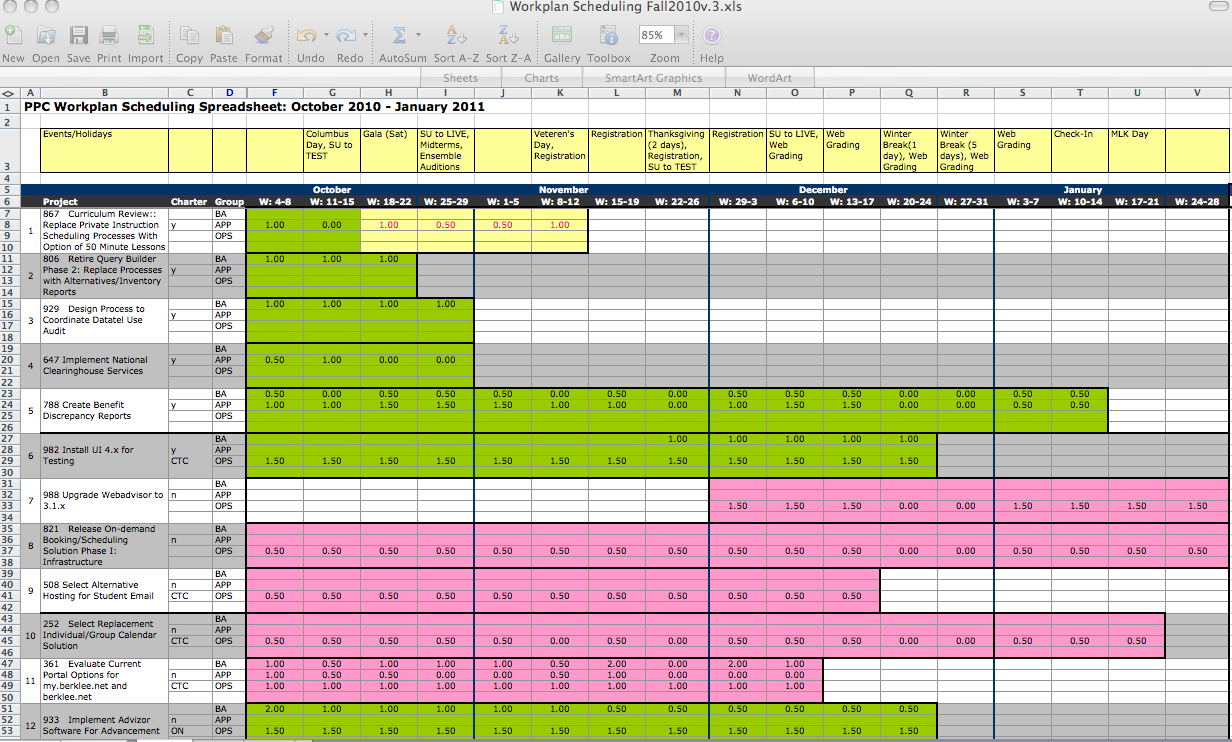 [Speaker Notes: Project Portfolio Committee formation
-commandeered existing committee that was not functioning
-low cost because there was no need to establish new committee and get support for it or commit people’s time to something new

Tools
-use what is available to you
-no need to request funds
-Started with excel to keep track and we still do resource planning that way.
-Lucky to have a good web developer who built a pretty sexy list manager. Intentionally made with really basic functionality but what is there is pretty cool. 

Actions…]
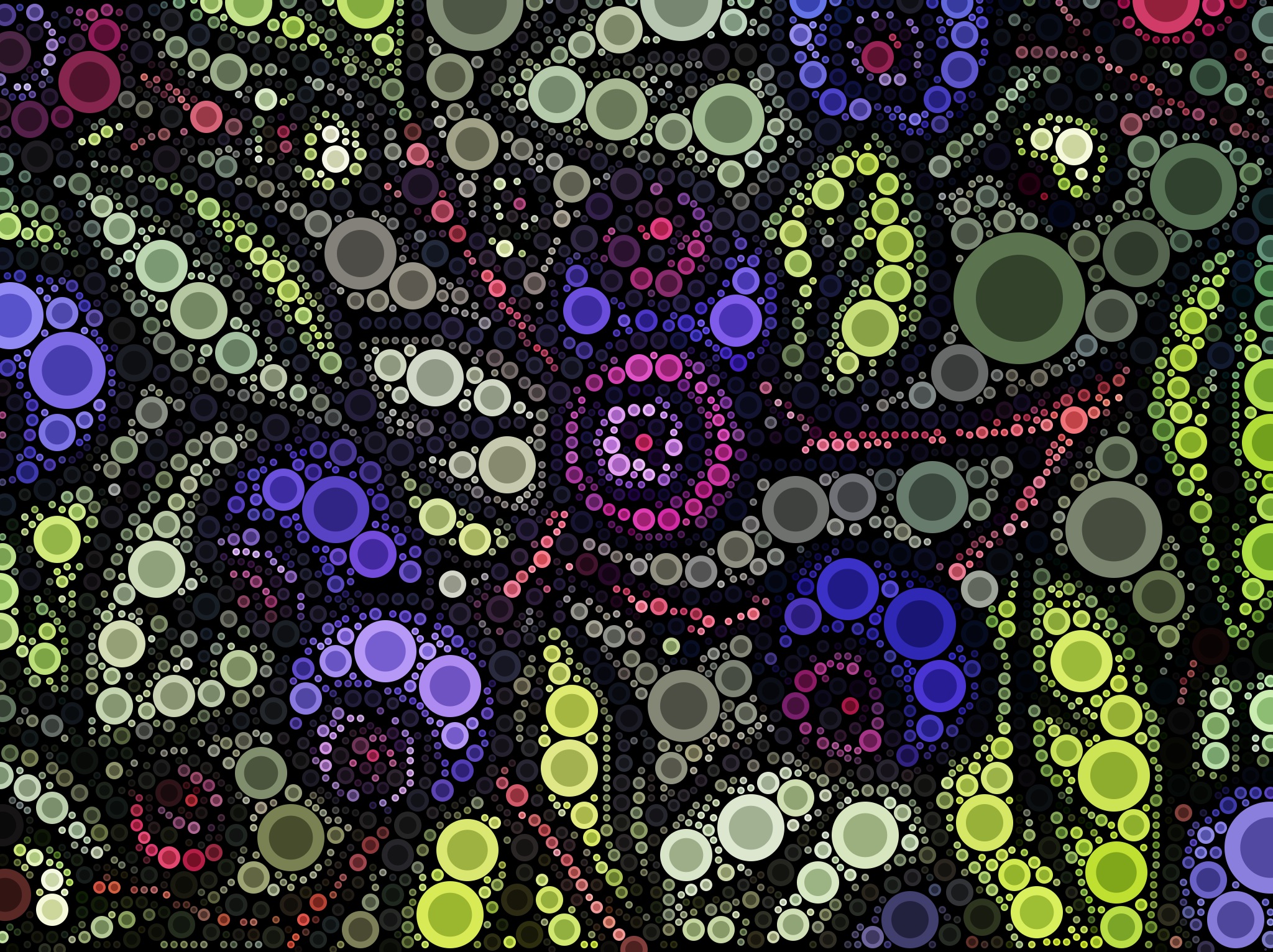 Actions

  workplan development
  assigned tasks
  communication
[Speaker Notes: Engaged them and asked them to do things

-Sent what we had recorded as their projects and asked them review
-Had them iteratively develop 4 month workplan
	-collect requests
	-areas prioritize their needs
	-preliminary project definition through project charters
	-project selection
	-project resourcing/scheduling
	-workplan development and distribution

Wherever possible, supported them in completing tasks – creates ownership, pride (not universally). Interesting to note that the ‘Berklee fabric’ folks responded most positively to this. Demonstrates need to locate and engage them.

Easy…]
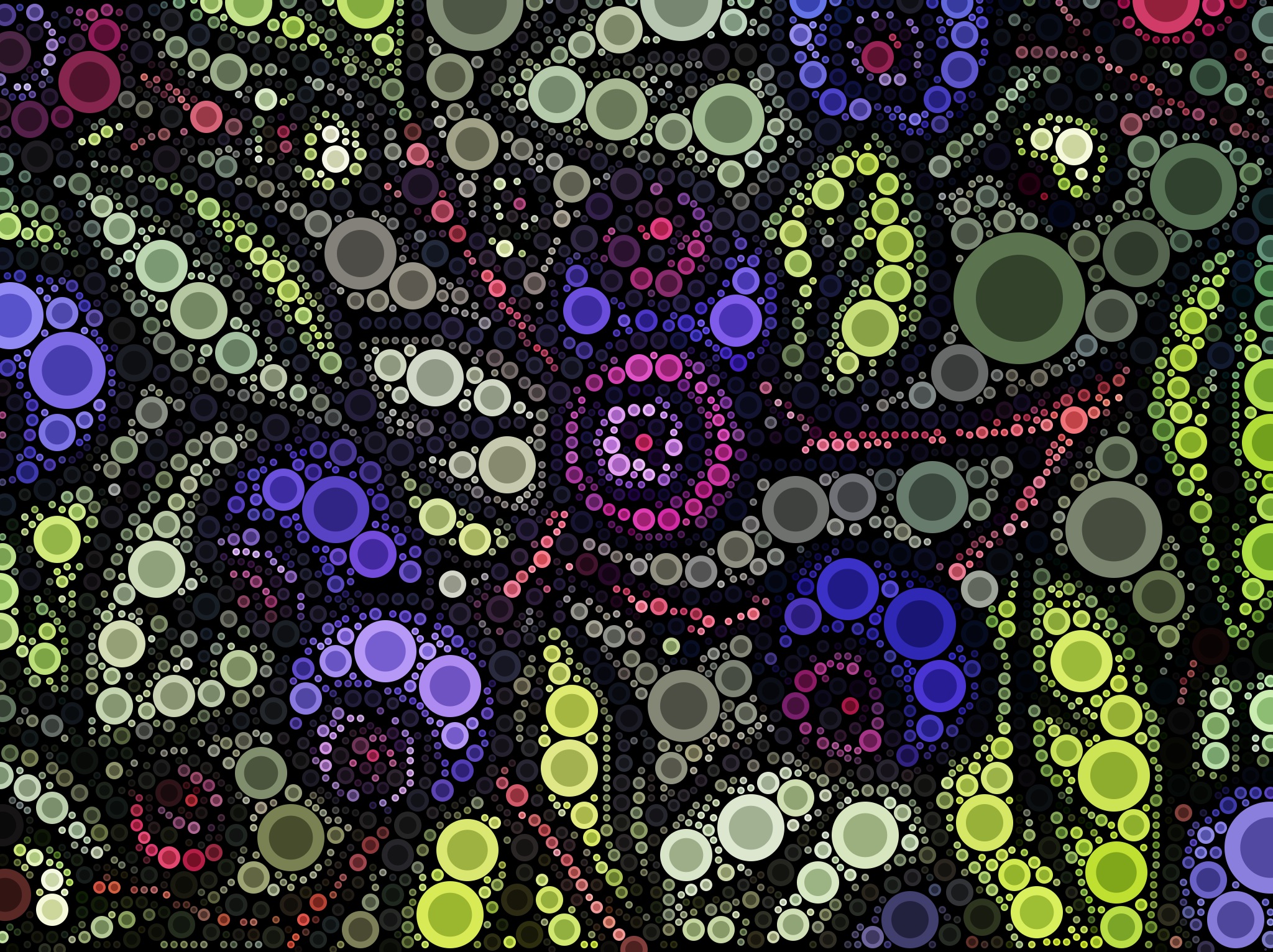 Easy

  reduced number of meetings
  low barrier to entry
  publicly available
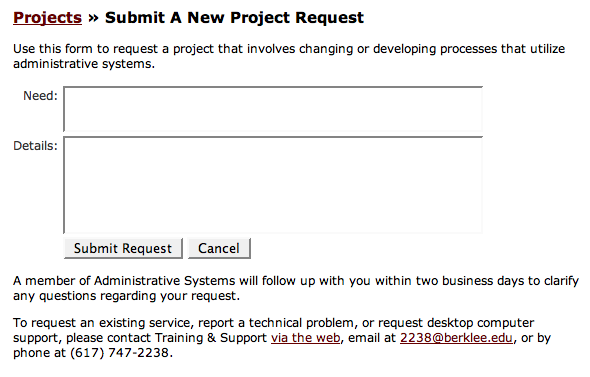 [Speaker Notes: Reduced number of meetings.

Administration and Finance example. Potential savings of 60 meetings a month.

Form is overly simple and publicly available. Beyond that… we also said you don’t have to use it. We’ll do it for you. The point was centralizing inputs and knowing what was out there, detail could come later.

Inclusive…]
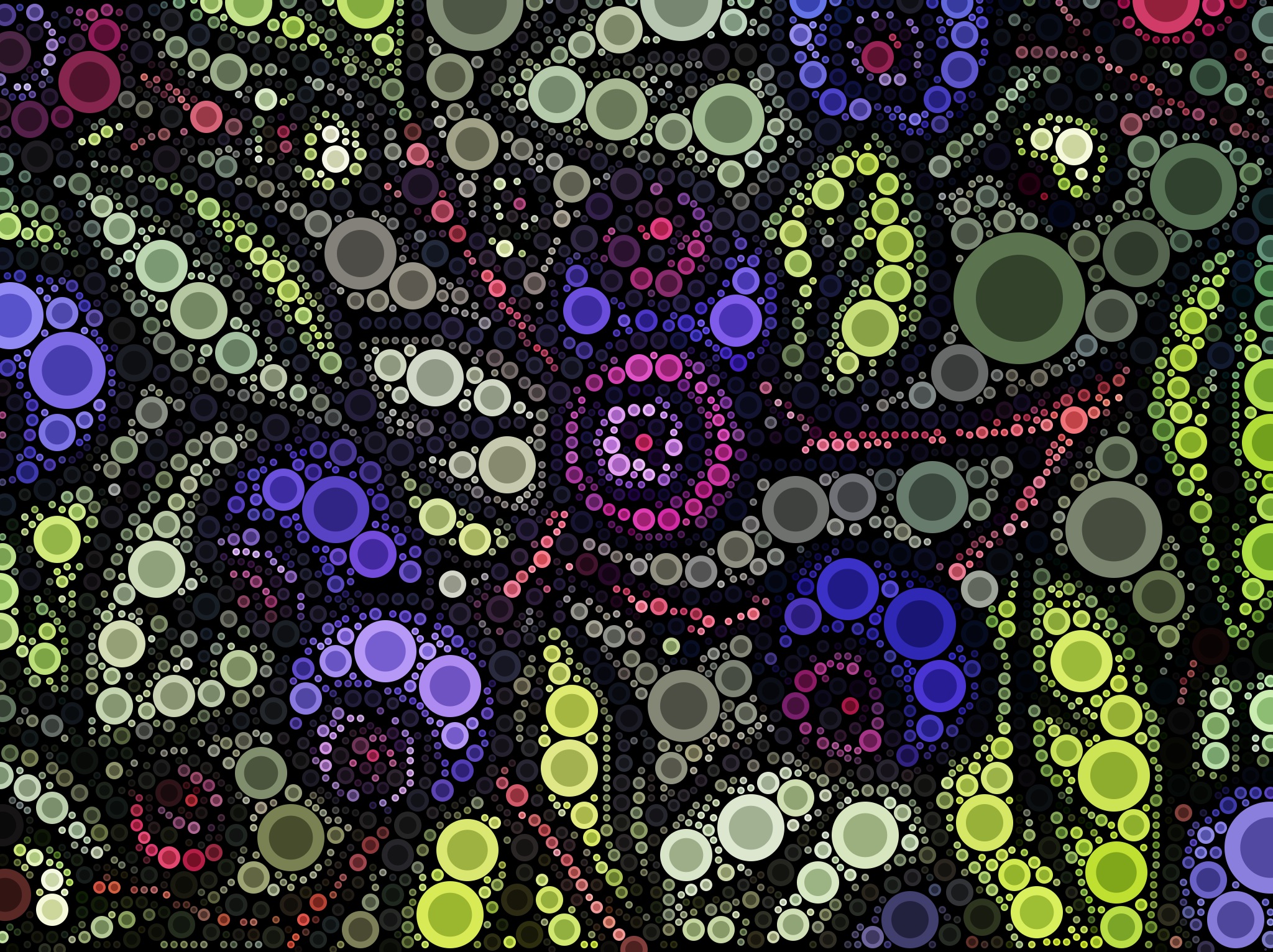 Inclusive

  Identity, role, and purpose
  Public recognition
  PPM community
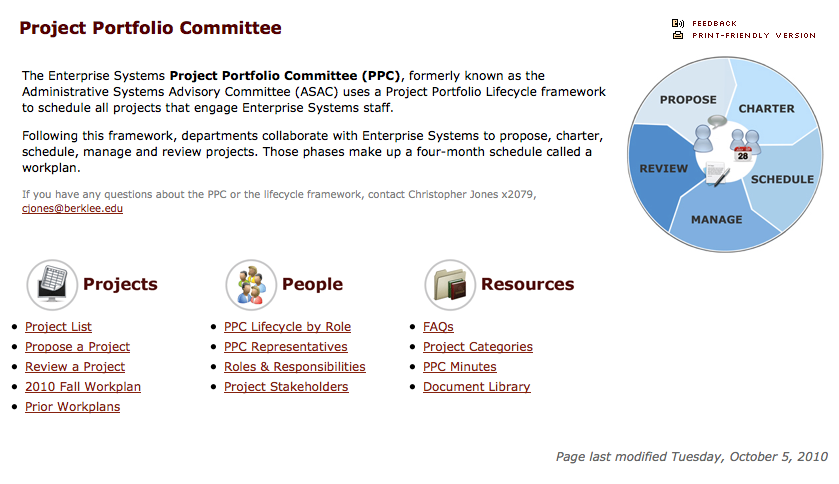 [Speaker Notes: Create identity, purpose, and community

Listed names on website, listed roles and responsibilities

Used individual and group meetings 

So, how did it go?]
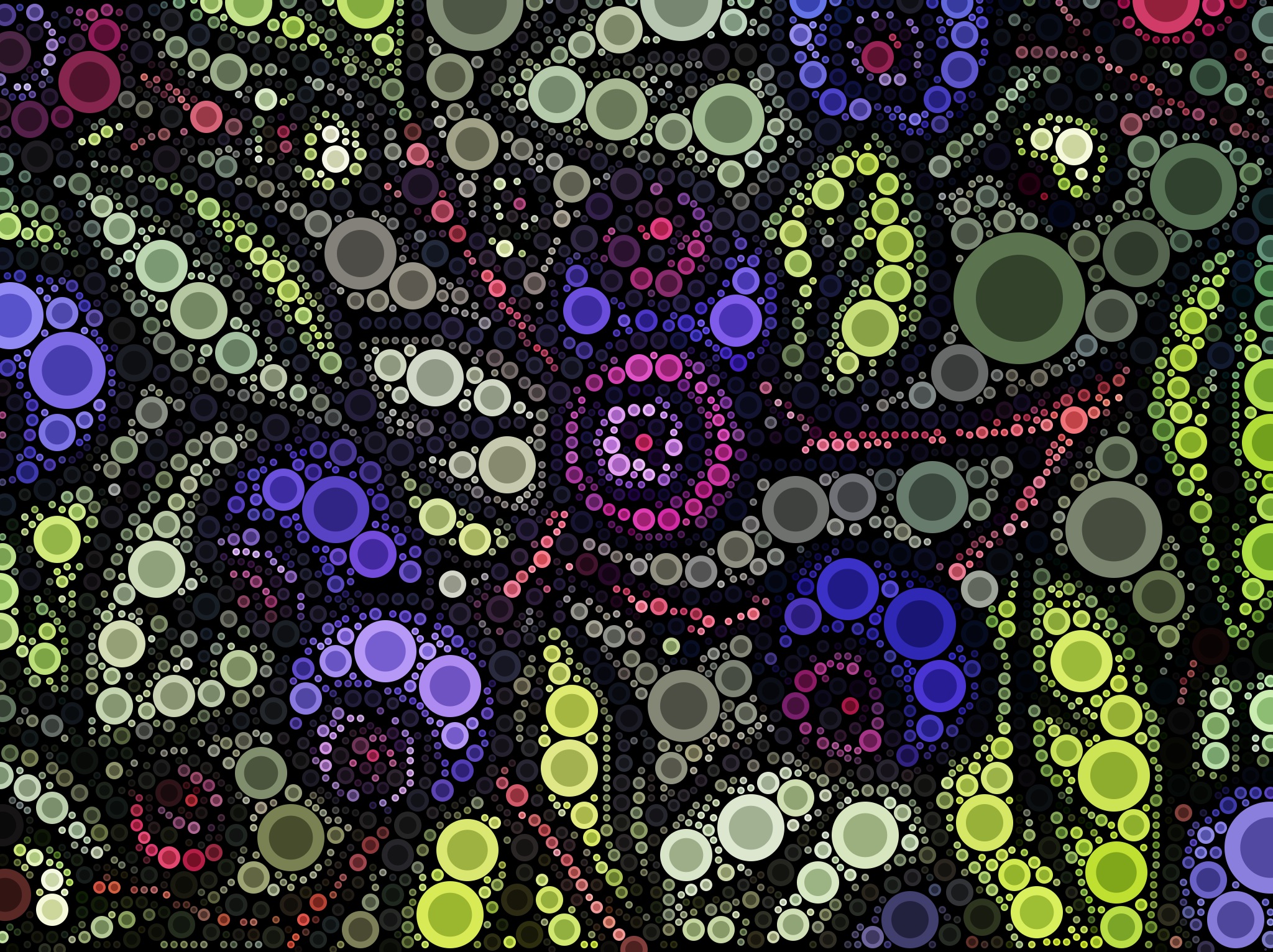 Grassroots Results:

  Visibility
  Engagement of representatives
  Adoption of terminology
[Speaker Notes: From a grassroots perspective:

Big early win – annual awards ceremony at Berklee and the group was mentioned as an entity in three different awards given, both team and individual awards.

Most representatives assumed role and want to see it work, getting very frustrated when things don’t go as described.

Terminology we used was entering the Berklee lexicon. People use some of the words we put in the water and they are universally understood. That, to me, was a pretty amazing early success.]
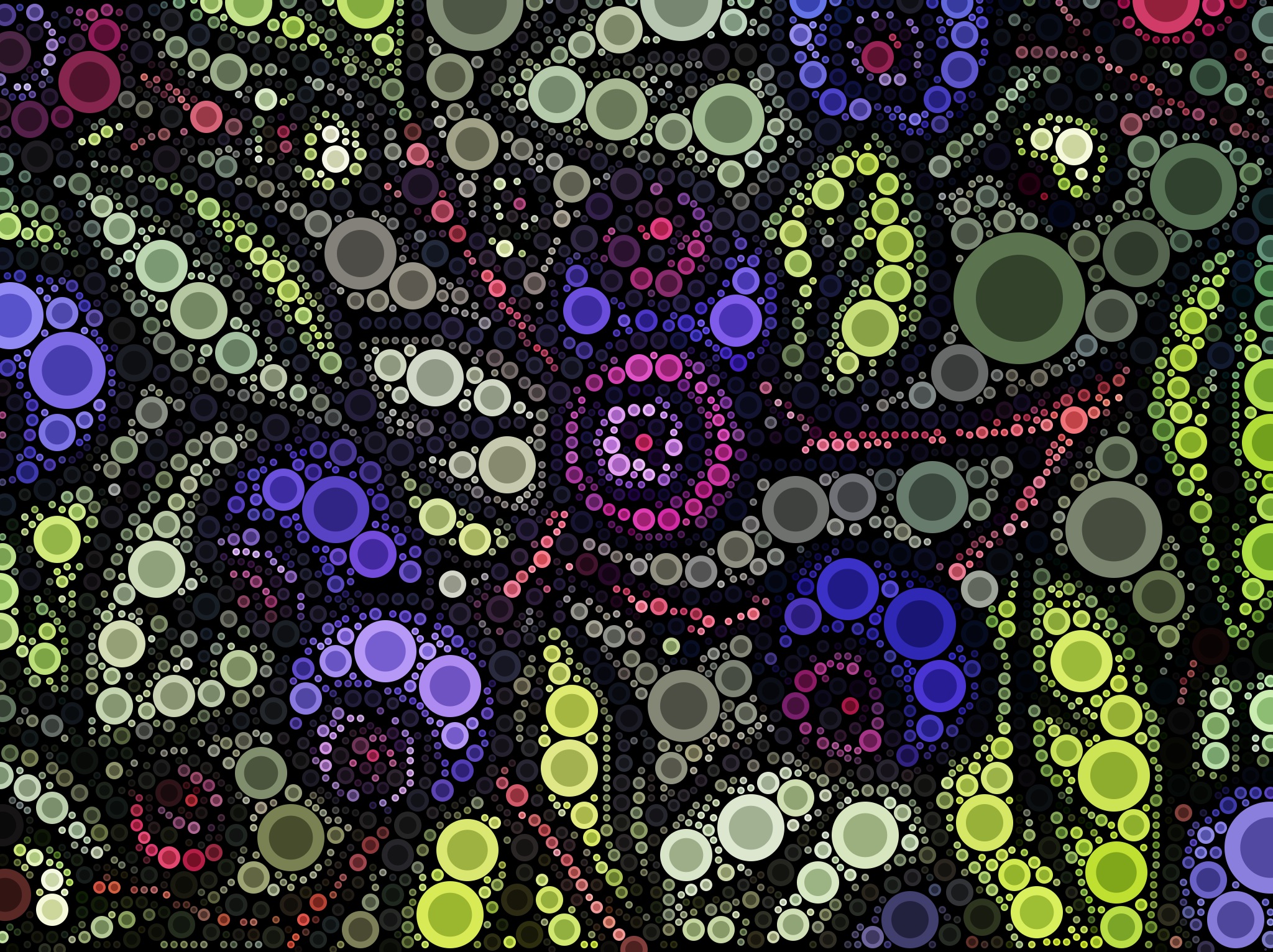 Portfolio Management Results:

  Semesterly workplans
  Increased leadership involvement
  Recognition of PM need
  Foundation for technology plan
  Data
[Speaker Notes: From a project portfolio management perspective:

Workplan – every semester since spring of 2008
College technology council has assumed sponsorship of PPC
People are talking about the need for PM roles and even PMO at college
It absolutely set the stage for building our first multi-year strategic technology plan, recently approved by the college cabinet
It provides data

With data, you can tell stories…]
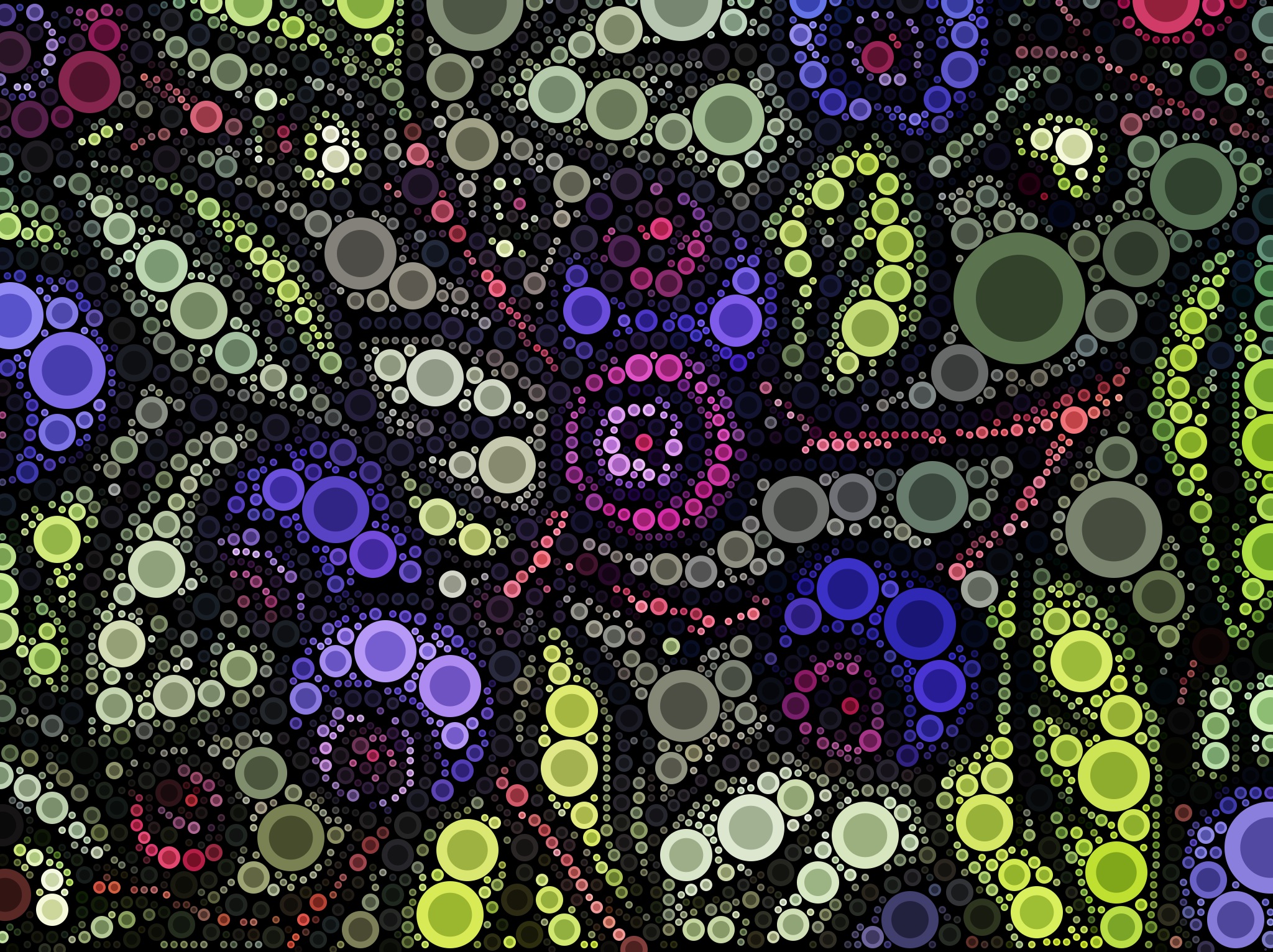 [Speaker Notes: Building information from data

What does this tell us?
Increased efficiency?
increased adoption?

Up to you to tell the story but now you have data to support your story

Another example…]
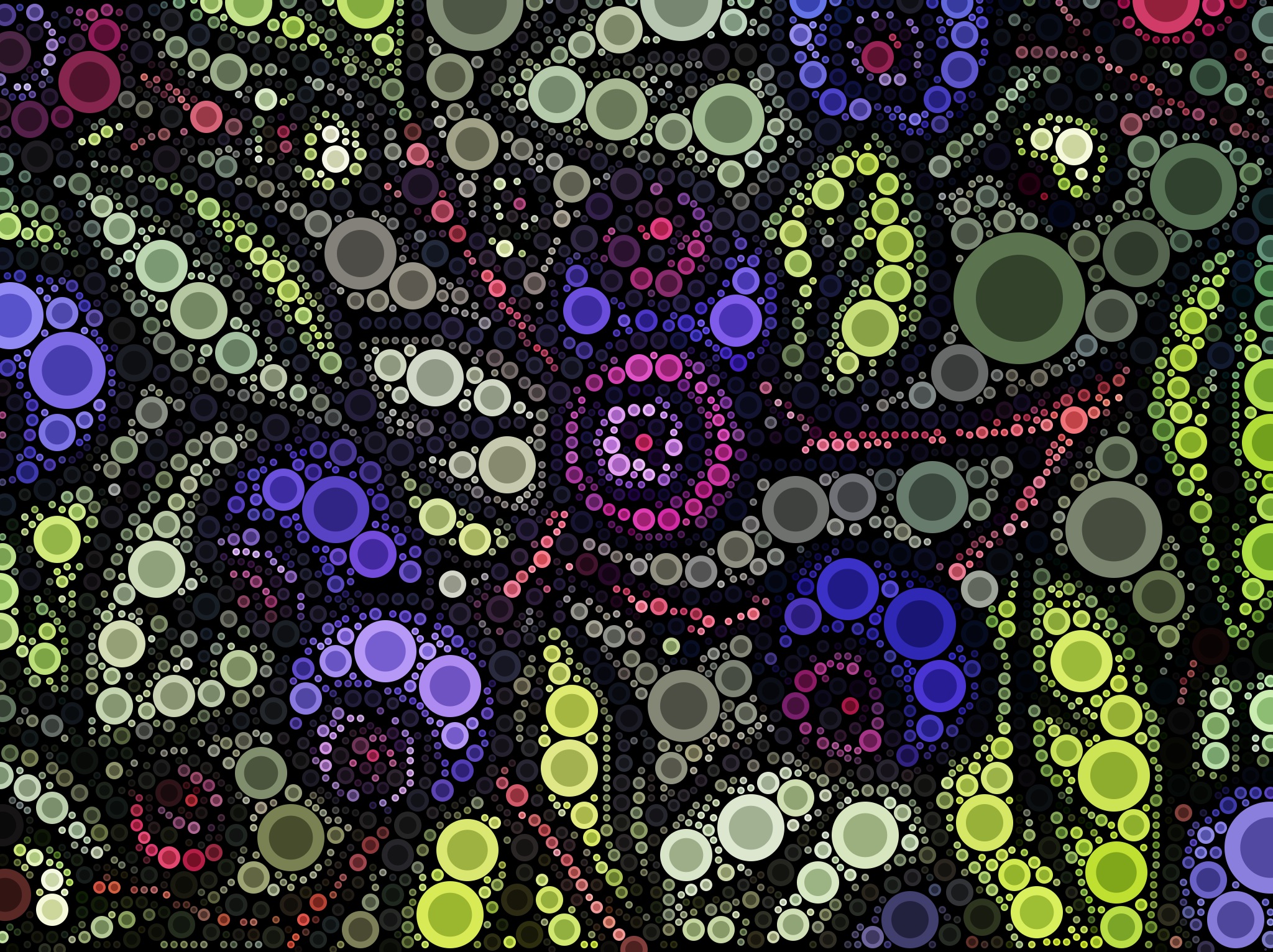 [Speaker Notes: Again, building information from data

Is this the same story? What does this tell us?
Increased efficiency?
increased adoption?

143 projects completed, 17.75 per workplan (4 month period) or about one a week.

Can the organization even handle that rate of change?

Note: If you go this route, don’t go around promising data and charts for informed decision making. As you can see here, it takes a few years of collecting data before you are in a position to create information like that.

All good stuff but some things to be aware of…]
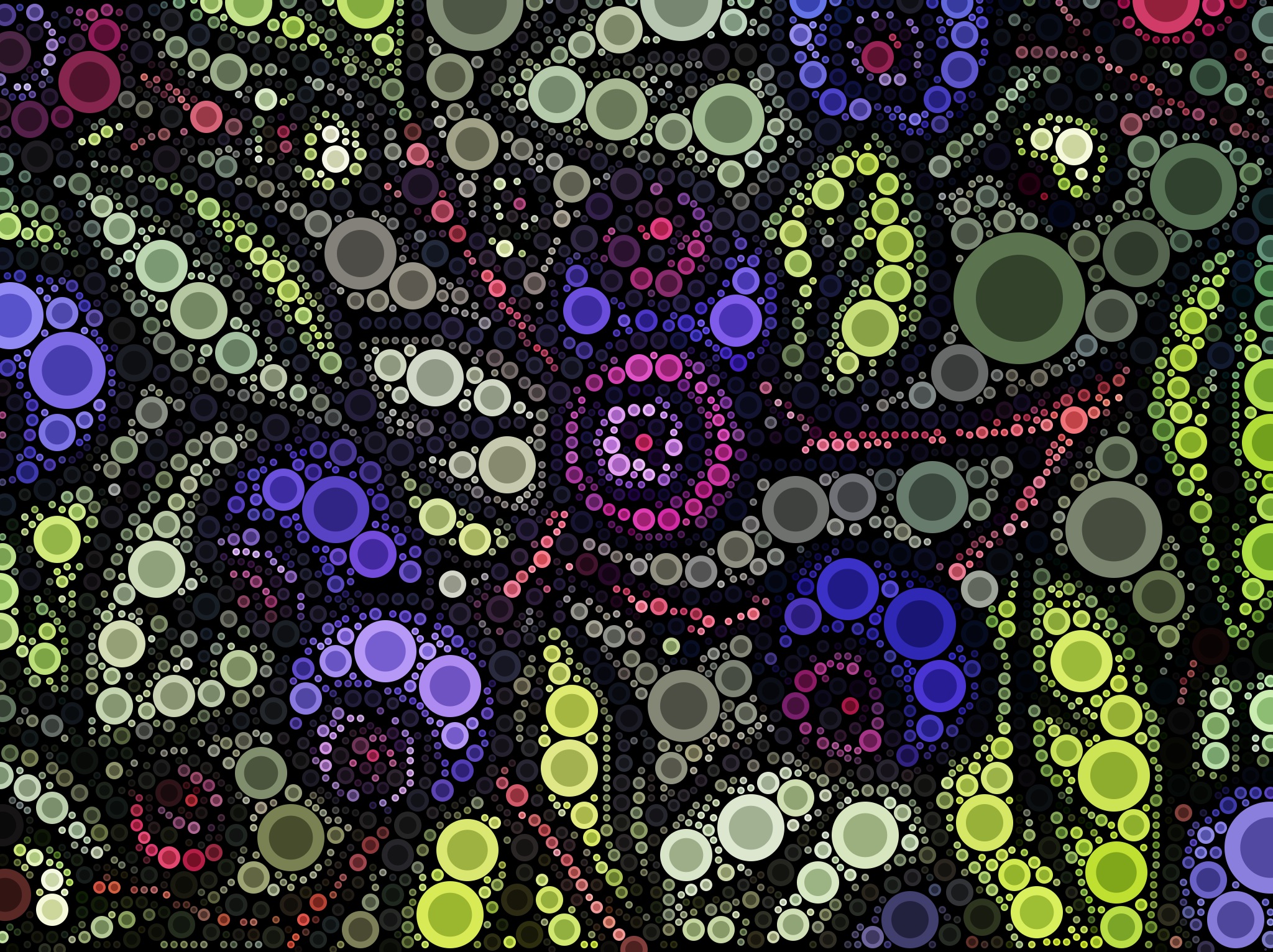 Lessons learned:

  Extraordinary time commitment
  Heroes required
  Focus on benefit, not process
  Know the real goal
  Don’t leave issues to ‘fix themselves’
[Speaker Notes: Required Time – tons, expect to repeat yourself often and don’t let it get to you
Heroes – you need champions, you need to be a champion 
Benefit – over time, went astray from the benefit message to focusing on the process, didn’t work well. Remember that the process benefits you, the projects, the organization. The results of the process benefit the individuals. Focus your messaging on what people get out of this, not on the steps of doing it.
Goal – didn’t realize my real goal was leadership and community support for this idea, not the process itself. Would have changed how I communicated.
Issues – whether it is grassroots or portfolio management; we are talking about mucking around in what people want. As soon as an individual questions the approach with either one, you risk losing them. ‘House of cards” 

One last piece – look at our organizations and fit for this approach…]
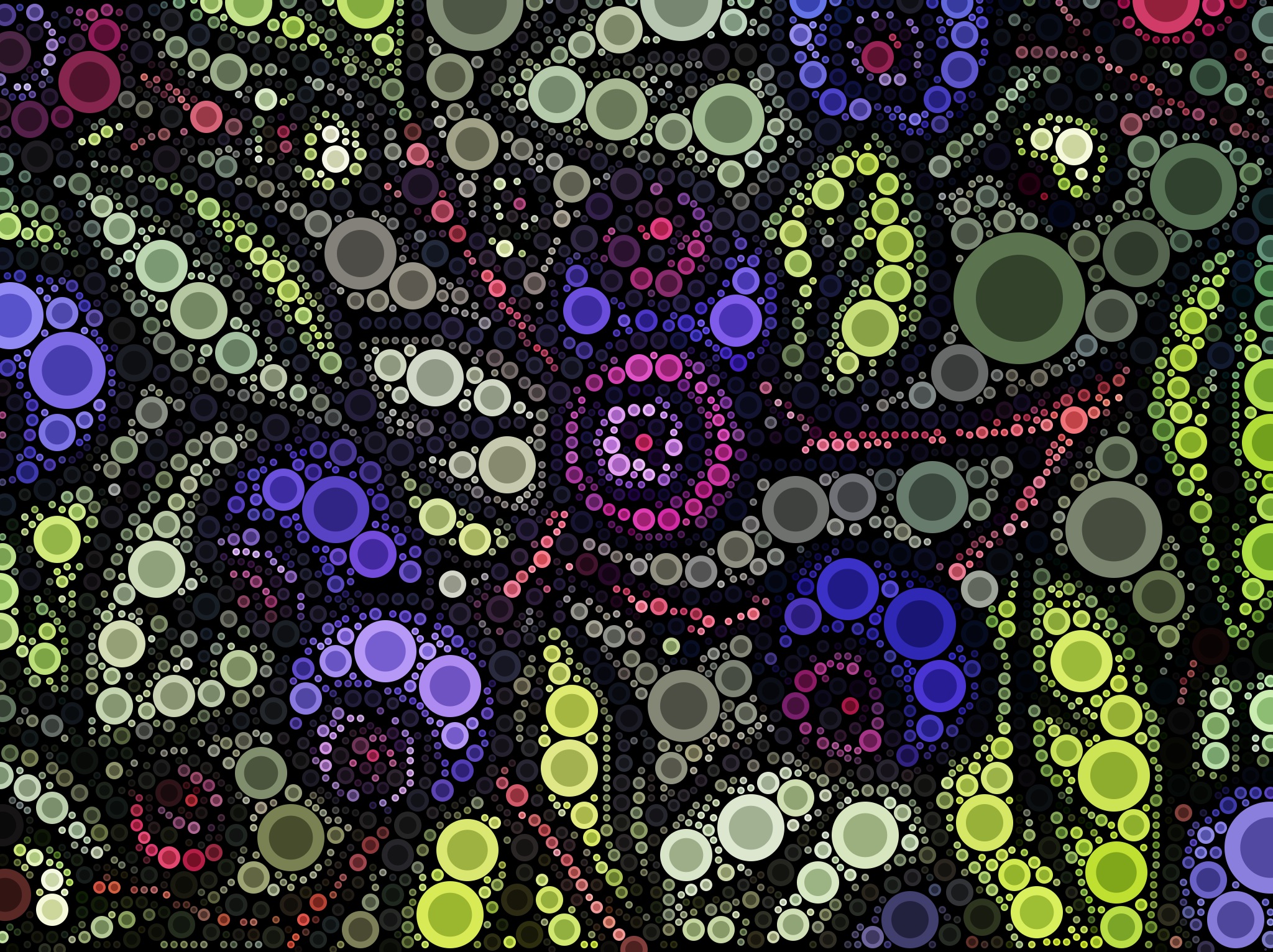 astroturfing
[Speaker Notes: ~19% High Support::High Process
Congratulations, you found the golden ticket!
This is the wrong session for you.
-don’t be disingenuous – you have the mandate and the tools so use them. You can use some of the same communication strategies but the messaging is different. People are perceptive and if you go about a ‘grassroots’ effort when you are already established, you will be seen as trying to manipulate. This is know as astroturfing, a fake grassroots efforts. 

~13% - High Process::Low Support
Good potential for using these ideas

~13% - High Support::Low Process
In that case, you just have a project that needs to get kicked off

~56% - Low Support::Low Process
The perfect conditions… not overly mature process and the need to gain senior leadership support. This is where we were and I can honestly say that this approach has moved us a good way towards the upper right quadrant. Still a good ways to go… Maybe we will see each other again and I can update you on progress.]
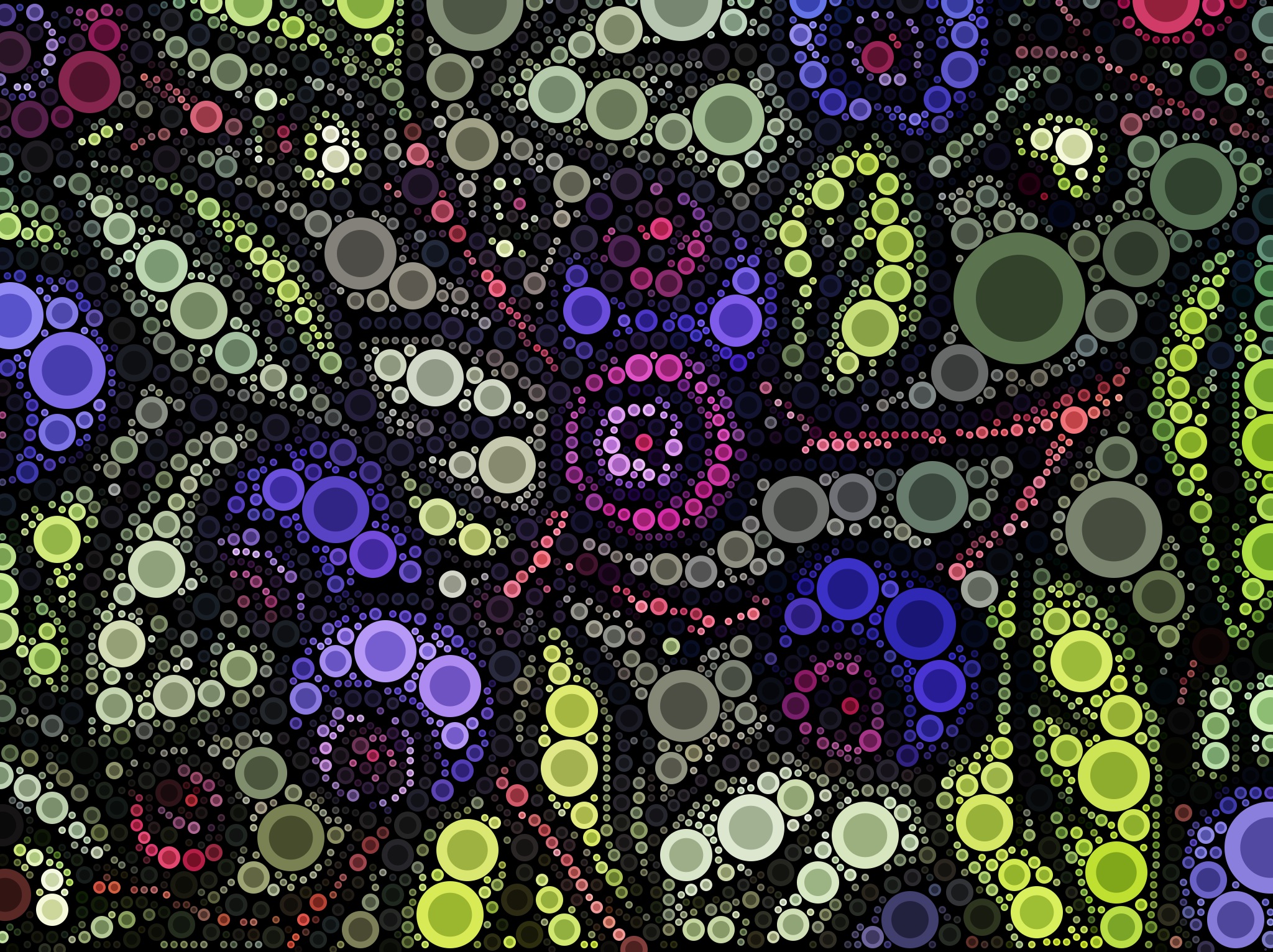 Questions?
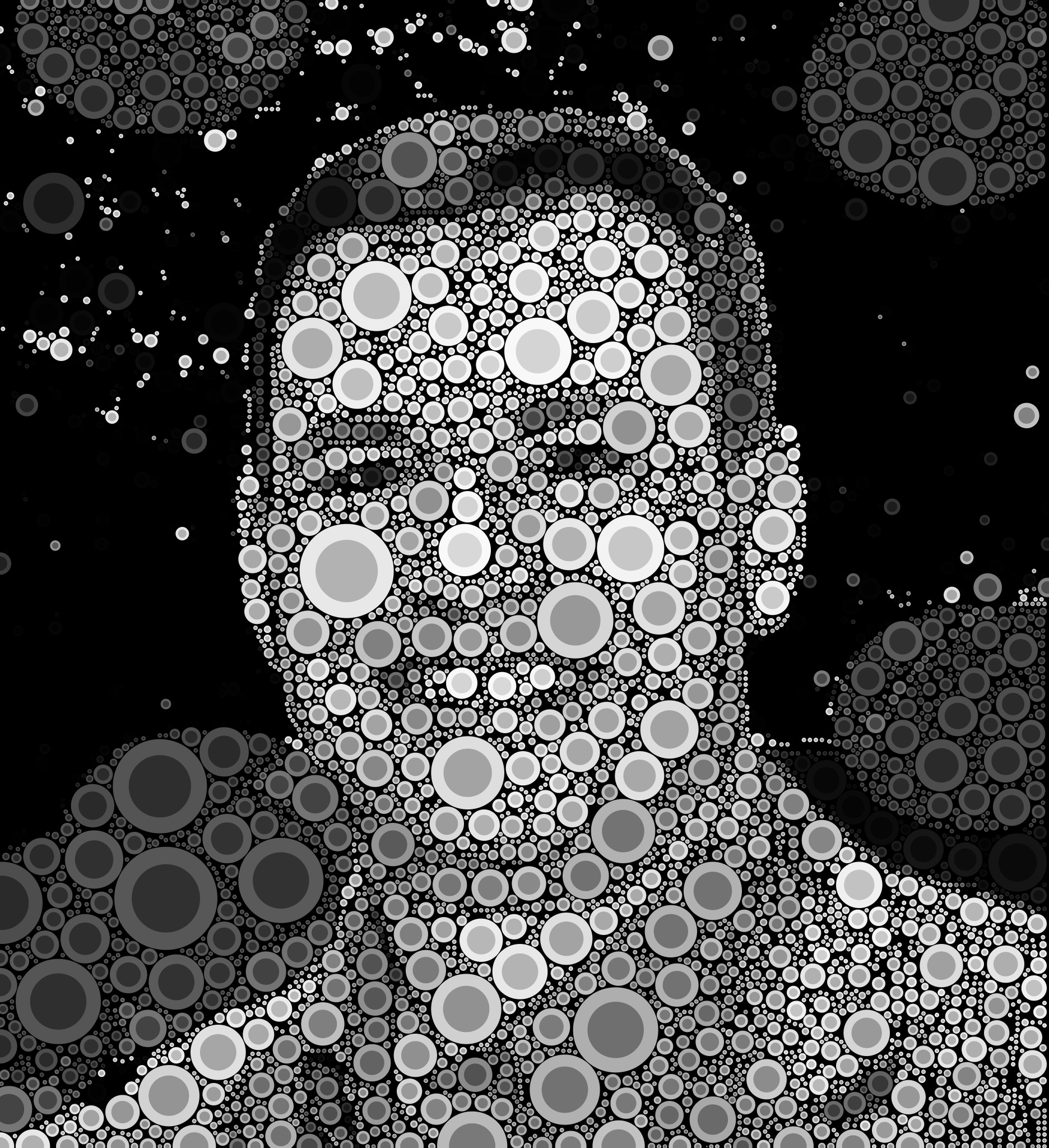 Sean Philpott
sphilpott@berklee.edu
[Speaker Notes: Thank you for attending
Please fill out survey

Questions?]
Grassroots Approach to
    Project Portfolio Management
Sean Philpott
Senior Director of Enterprise Systems
Berklee College of Music
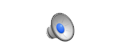 [Speaker Notes: Session soundtrack.

If time left at end of session, play the following exit music:

The Bear
Stephen Kellogg & the Sixers

(Note: removed song file from presentation for space and copyright concerns.)]